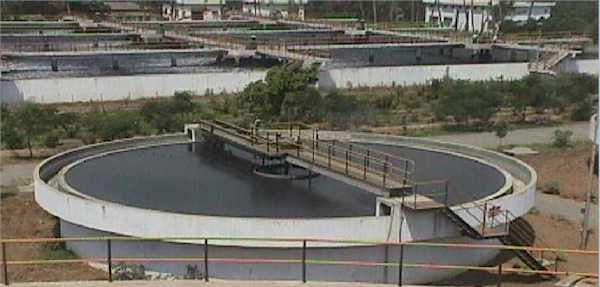 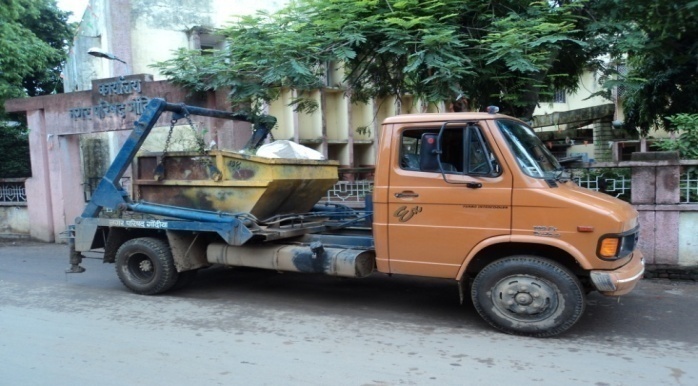 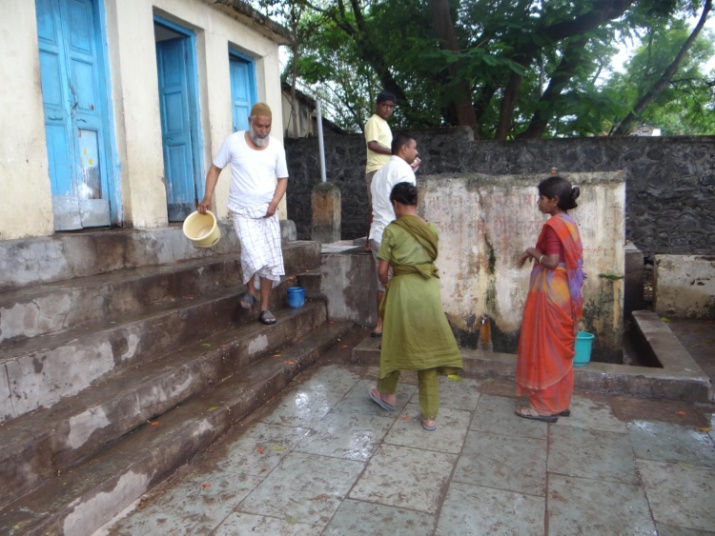 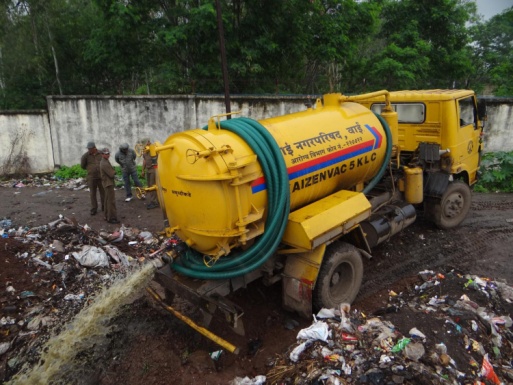 1
PAS Project
Service Level Benchmarking
Workshop on Sustainable and Disaster Resilient Urban Development

9th September, 2014
PAS Project
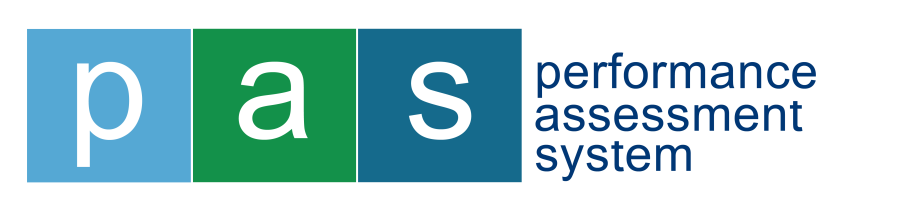 JNNURM: UWSS a priority
Largest urban infrastructure funding by GoI in 2005 through JnNURM with allocation of Rs. 66,000 crore
Water sector accounted for largest share at 41%, with UWSS getting >70% of the funding
Good monitoring of project implementation – but need for better data on outcome or service delivery improvements
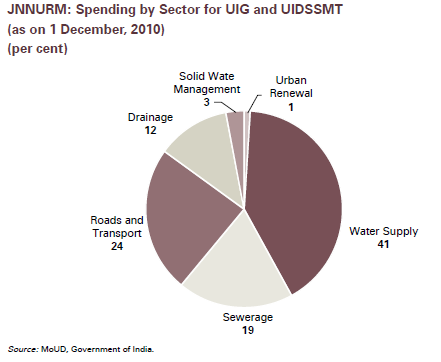 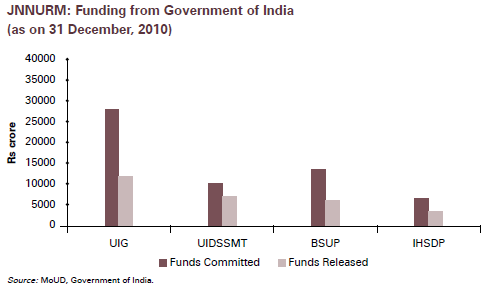 Performance Assessment Systems Project
Need for performance information
Aggregate statistics suggest good coverage of water and sanitation in urban areas in India
BUT little is known about the quality, level and financial sustainability of service and only limited information on access of urban poor households to water and sanitation
Lack of WSS information leads to:
misallocation of resources and 
it is difficult to assess impact of past investments
Need to move from 
Infrastructure funding
to 
Improved service delivery
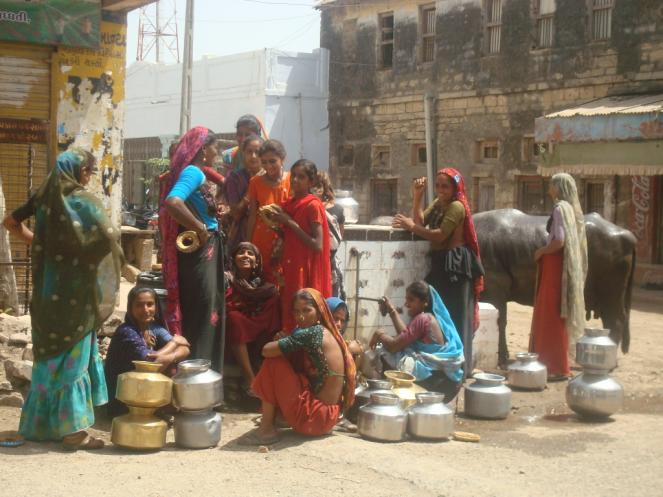 Past Efforts for UWSS Performance Assessment in India
Utility data book sponsored by ADB and MoUD
(2007)
To provide baseline information for selected cities, initiate benchmarking and annual business planning
28 Cities 
(0.30 – 120 lakhs)
CRISIL Advisory Services study sponsored by WSP
(2003 – 2004)
20 cities: 15 M Corp, 2 city boards, 2 municipalities, and a private operator
Awareness 
Generation
& Status
Assessment
13 utilities in Phase 1 and
 16 utilities in Phase 2
NIUA study sponsored by CPHEEO
(1999 – 2000)
Status
Assessment
One time assessment of 
300 Class I cities in India
Why Service Level Benchmarking ?
Different performance indicators under different initiatives

Varying definition or the assessment method

Externally driven  initiatives

One time efforts and not institutionalised

Need to move from Measurement to Performance Improvement and Management
Annual service delivery profile for 419 
cities in 2 States for 6 years
PAS
Performance Assessment System
National database  for 1800 cities
For 18 states for 3 years
www.pas.org.in
Water supply, Waste Water, Solid waste Management & Storm Water
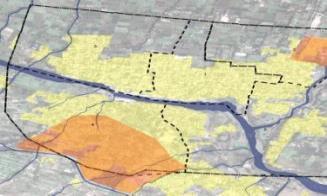 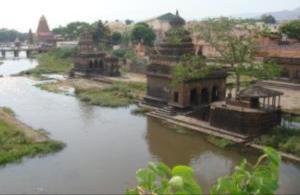 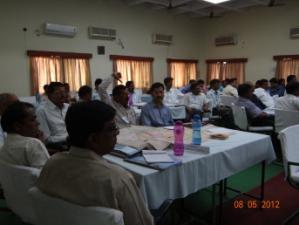 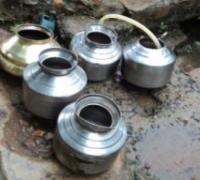 Old city area
Newly developing
colonies
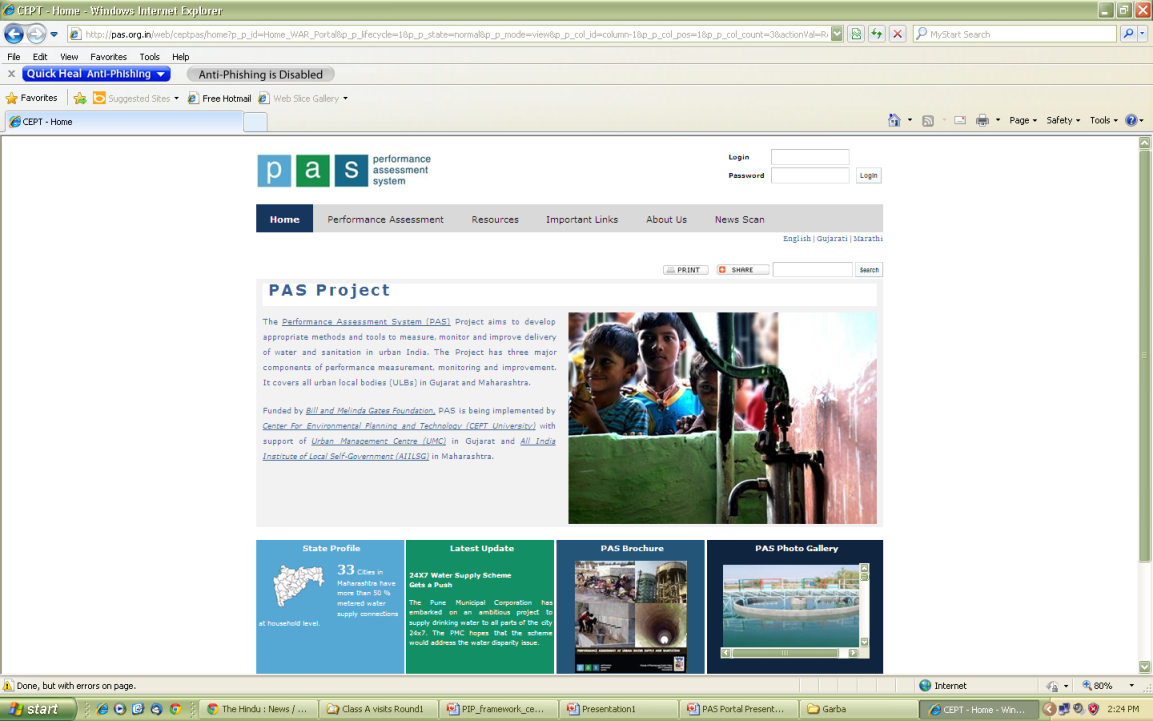 Performance Monitoring
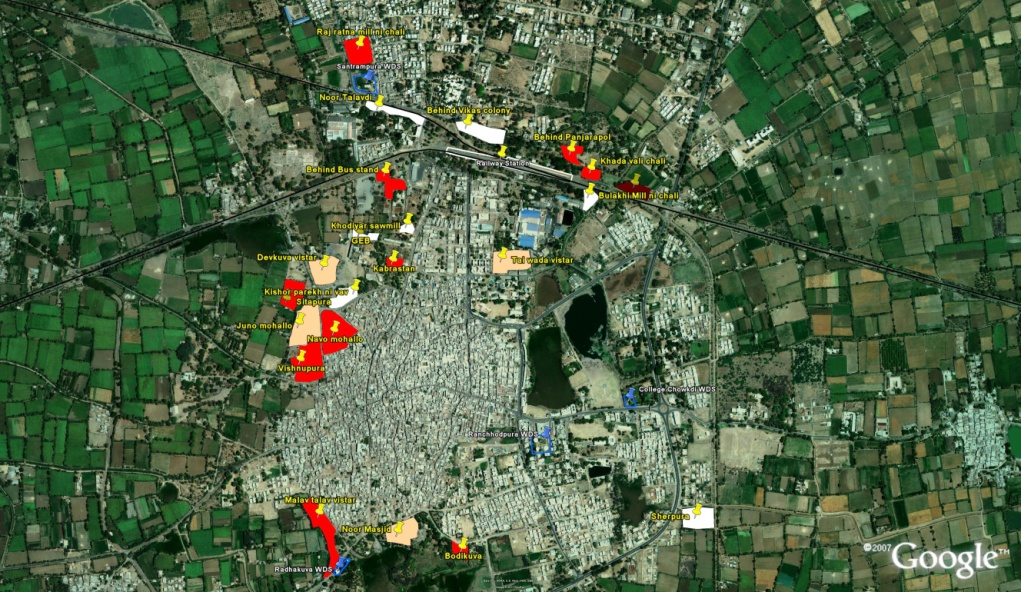 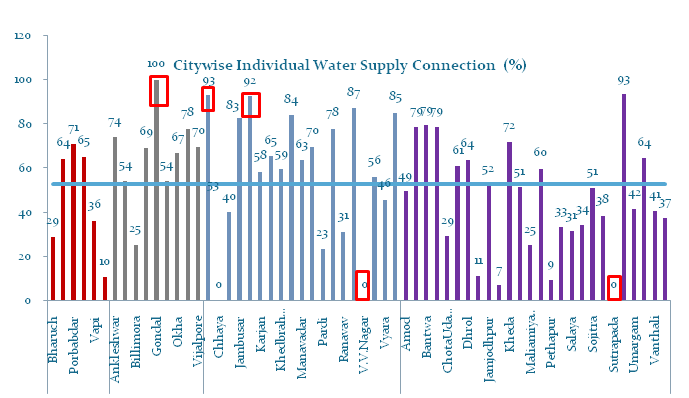 Performance Improvement
Performance Measurement
Components of PAS project
7
Performance Measurement Activities in Gujarat and Maharashtra
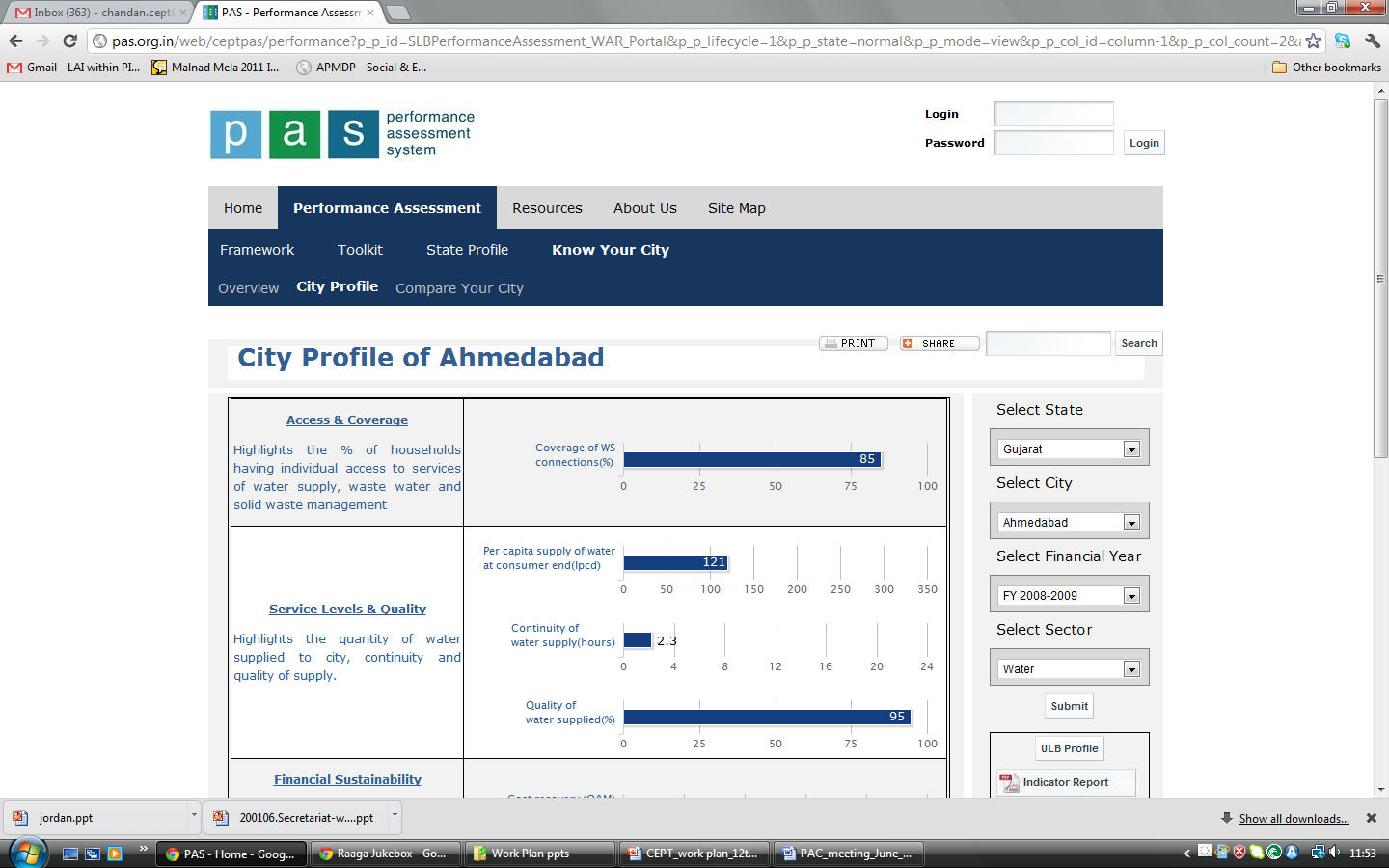 SLB-PAS web portal– with data for 6 years for all ULBs – one of largest data bases on UWSS
On-line modules for measurement and target setting
Data collection through the State Level SLB cells established at GUDM, Government of Gujarat and at AIILSG, Government of Maharashtra 
Compiled SLB indicators and target,  gazetted, submitted to  GoI.
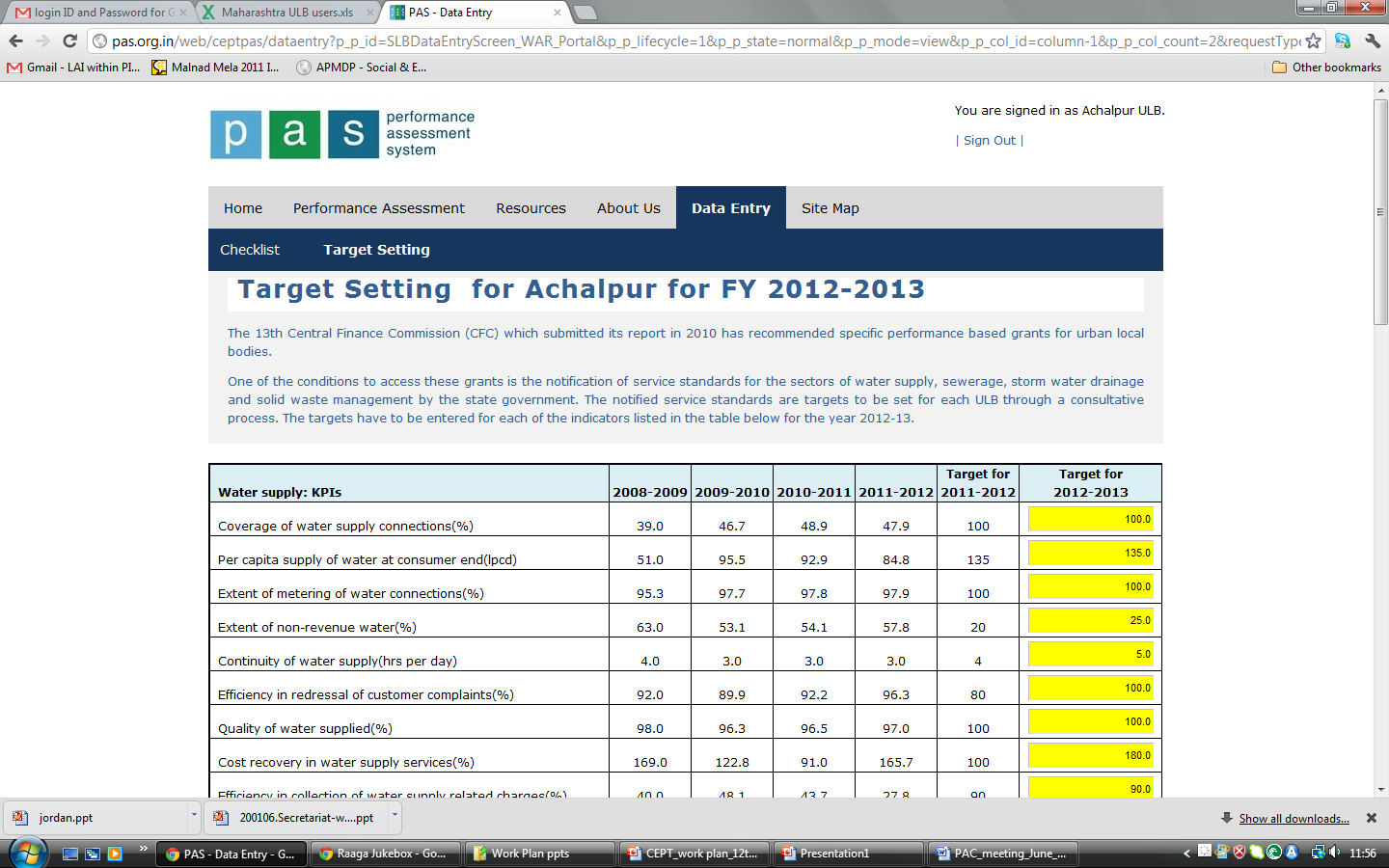 Web based measurement and monitoring
Shared data available at various levels
Data entry: at city level
Data storage: at state level
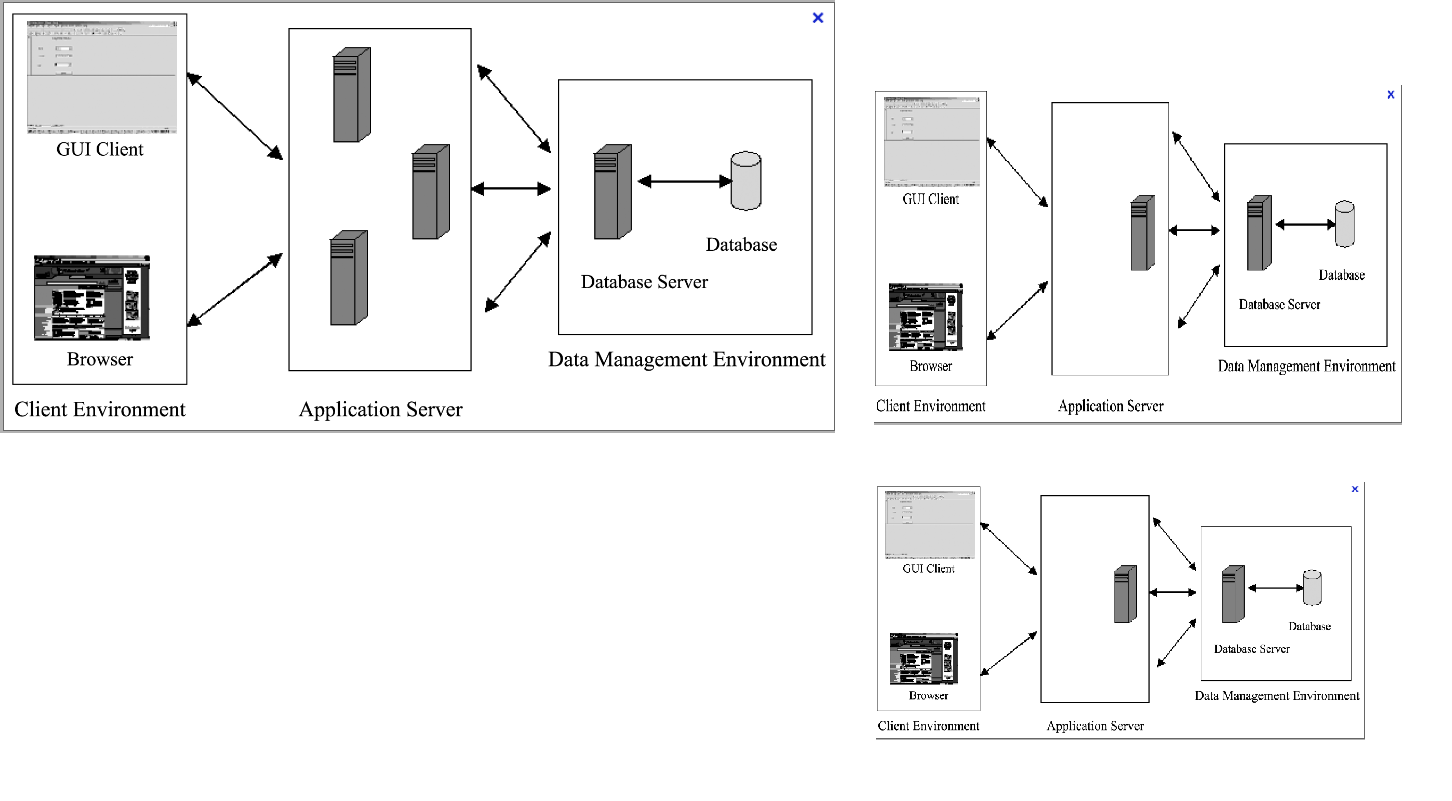 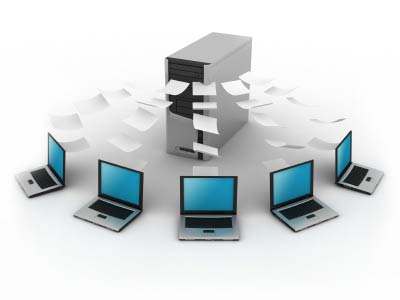 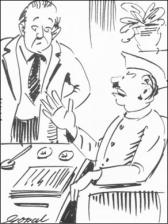 State agencies, data and analysis
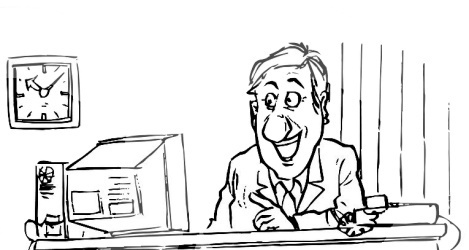 Cities – data, results, analysis
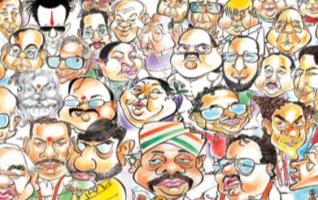 Citizens 
Access to analysis, results
PAS-SLB web portal: Online Data Entry Module
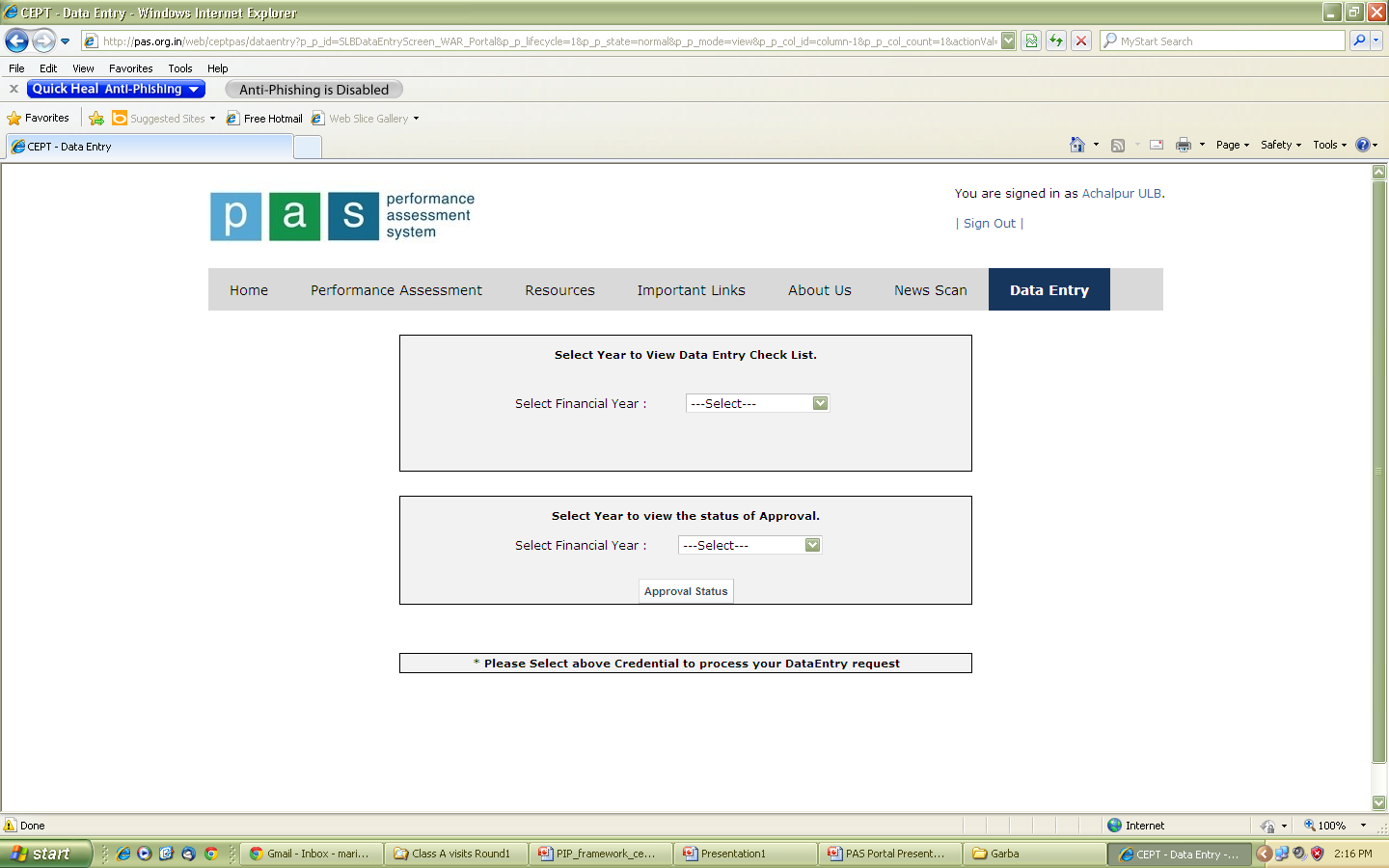 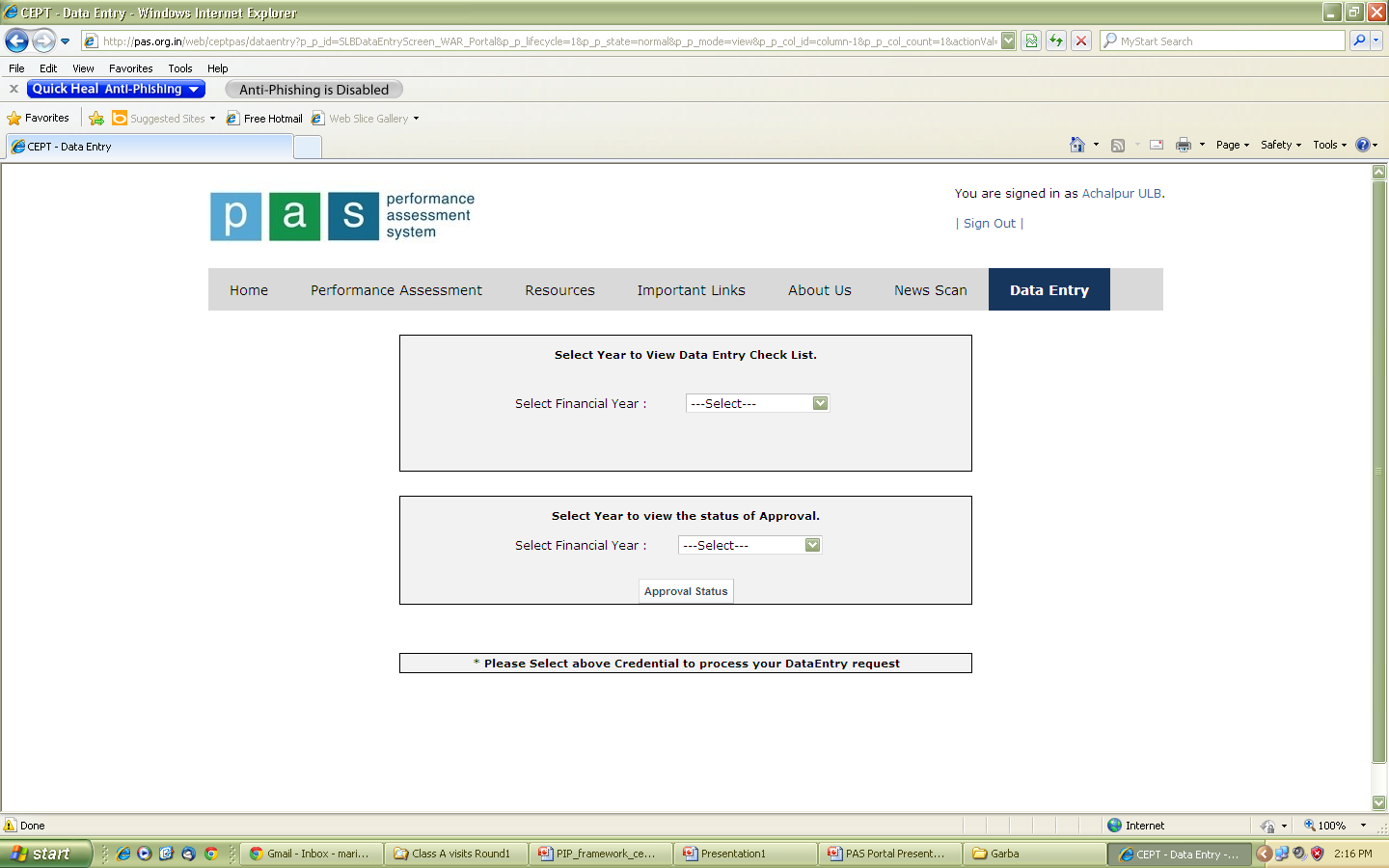 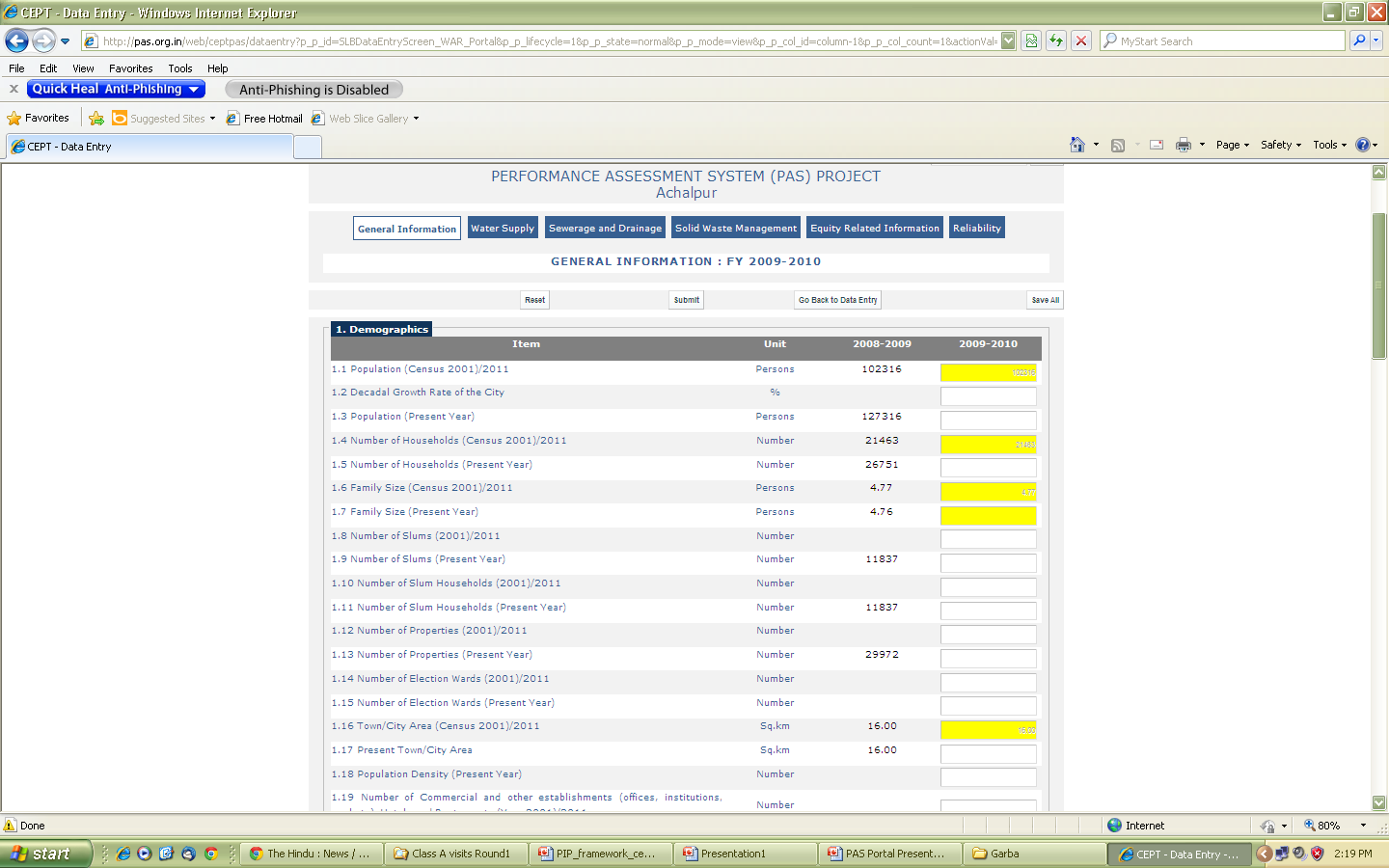 Layers of Approval 
Data submitted by City staff 
Approved by: Chief Officer /Commissioner, State officials 
Guidebook
For online modules in local language
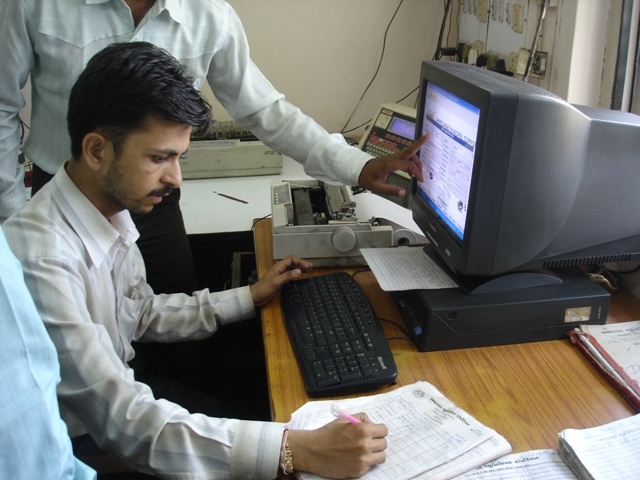 10
ULB level target setting model
Target Model provides guidance for setting annual targets for SLB indicators – as per the 13th FC requirements. It helps to asses feasible targets base on trend analysis as well as ongoing capital works
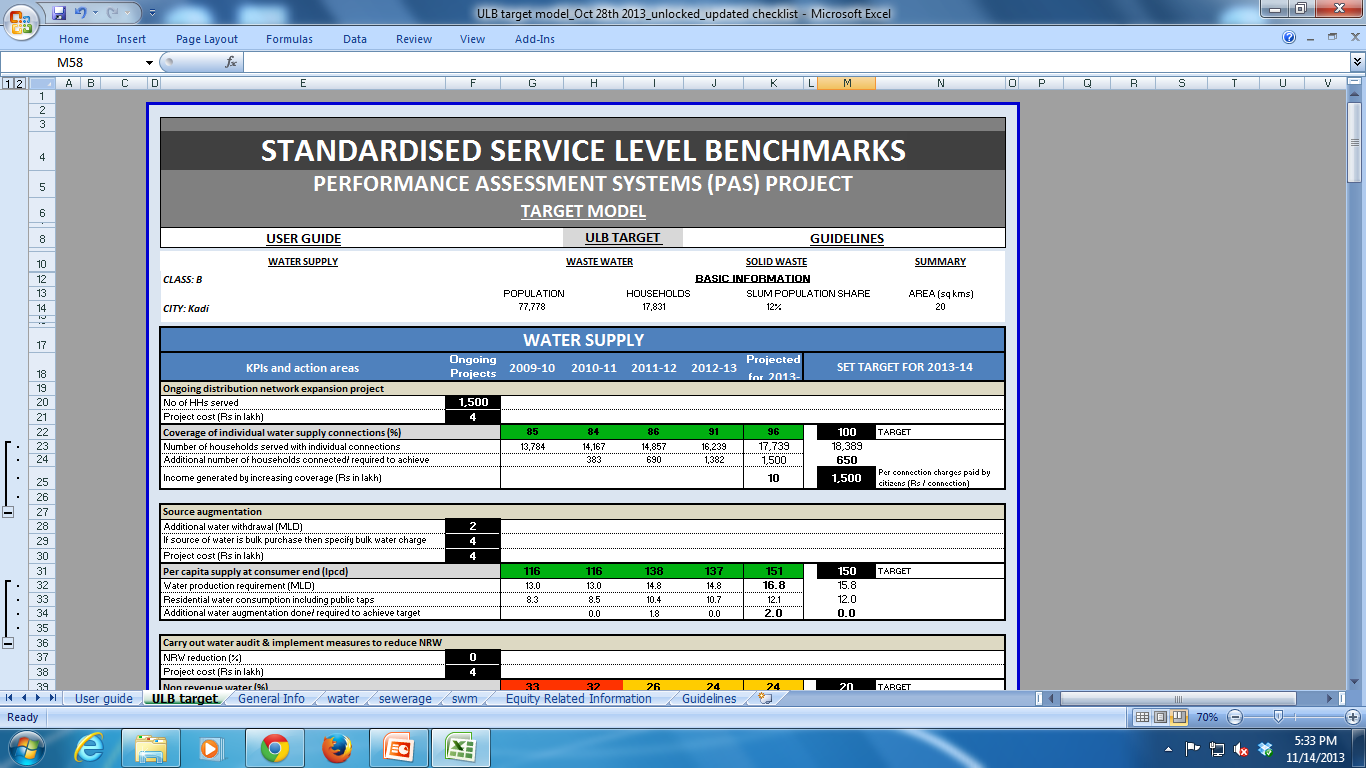 Performance Monitoring Online
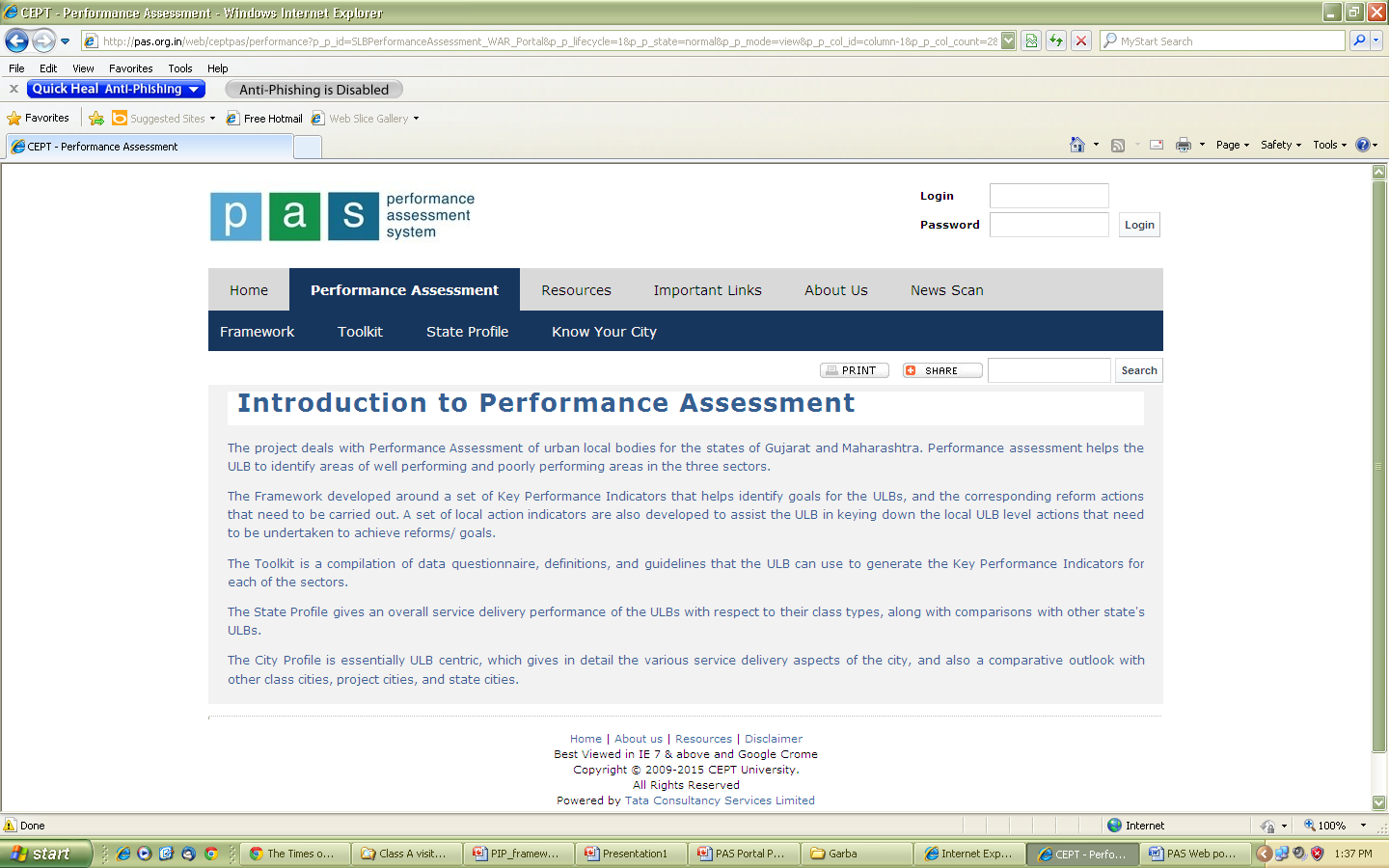 City profile of all SLBs
State profile of all SLBs
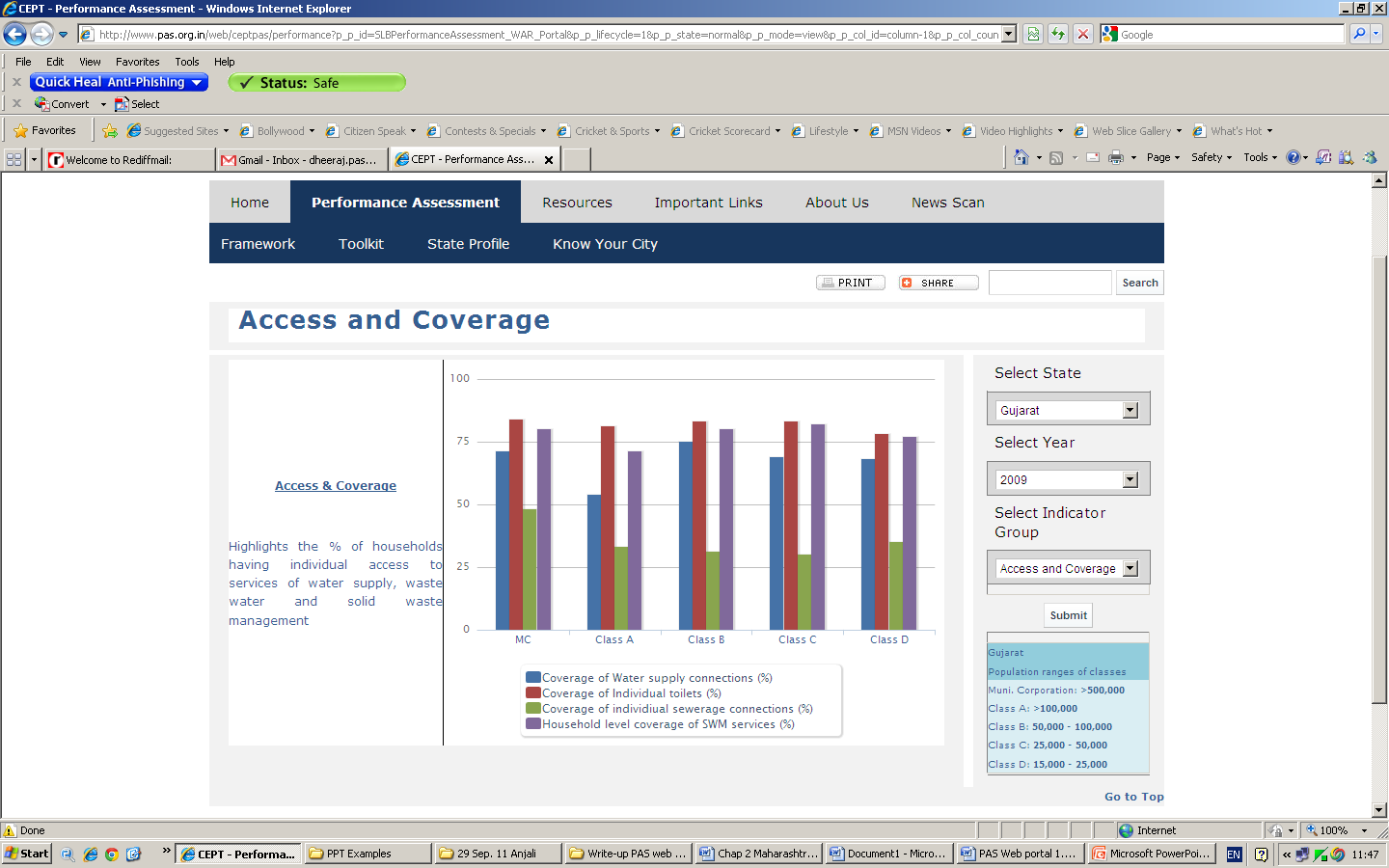 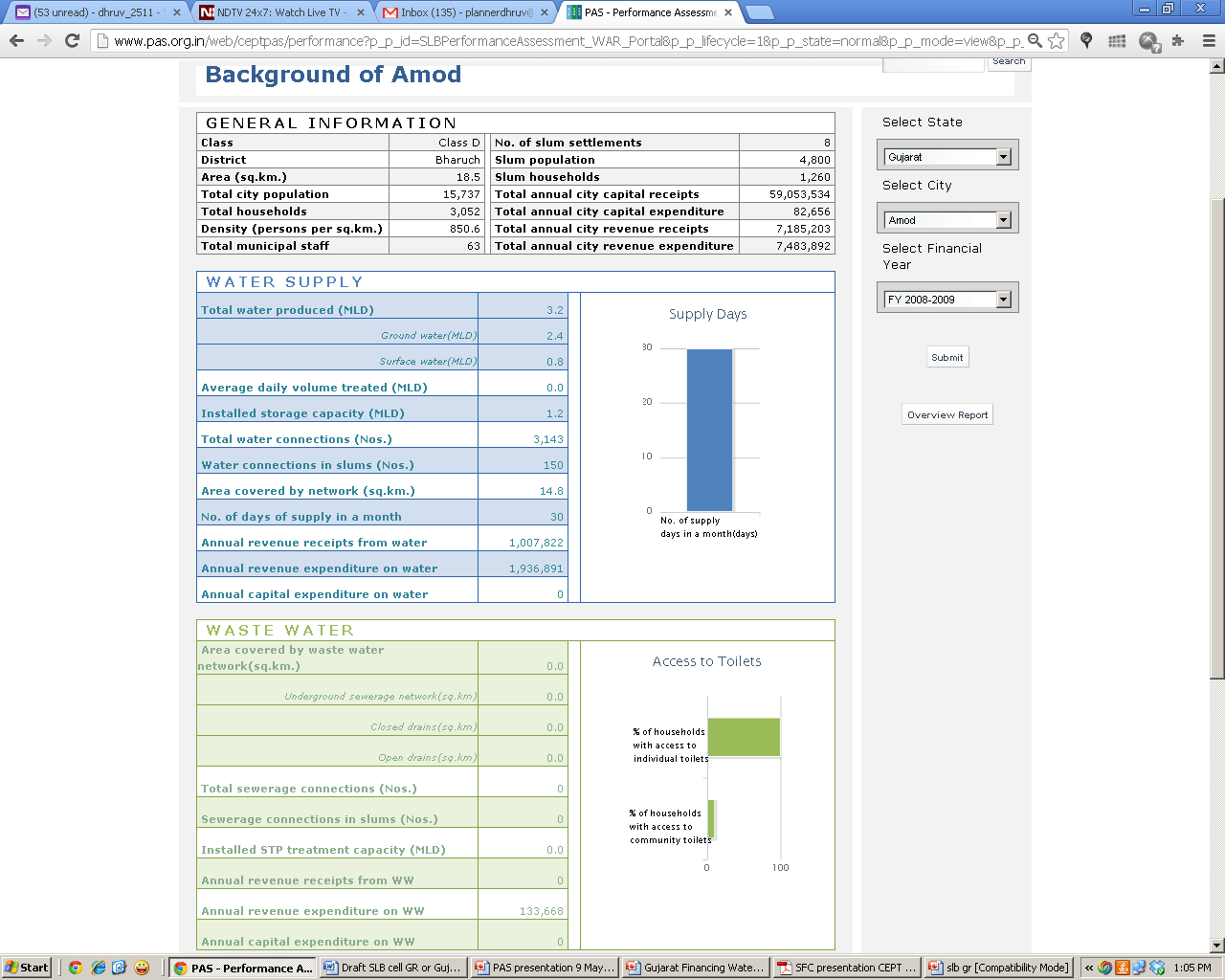 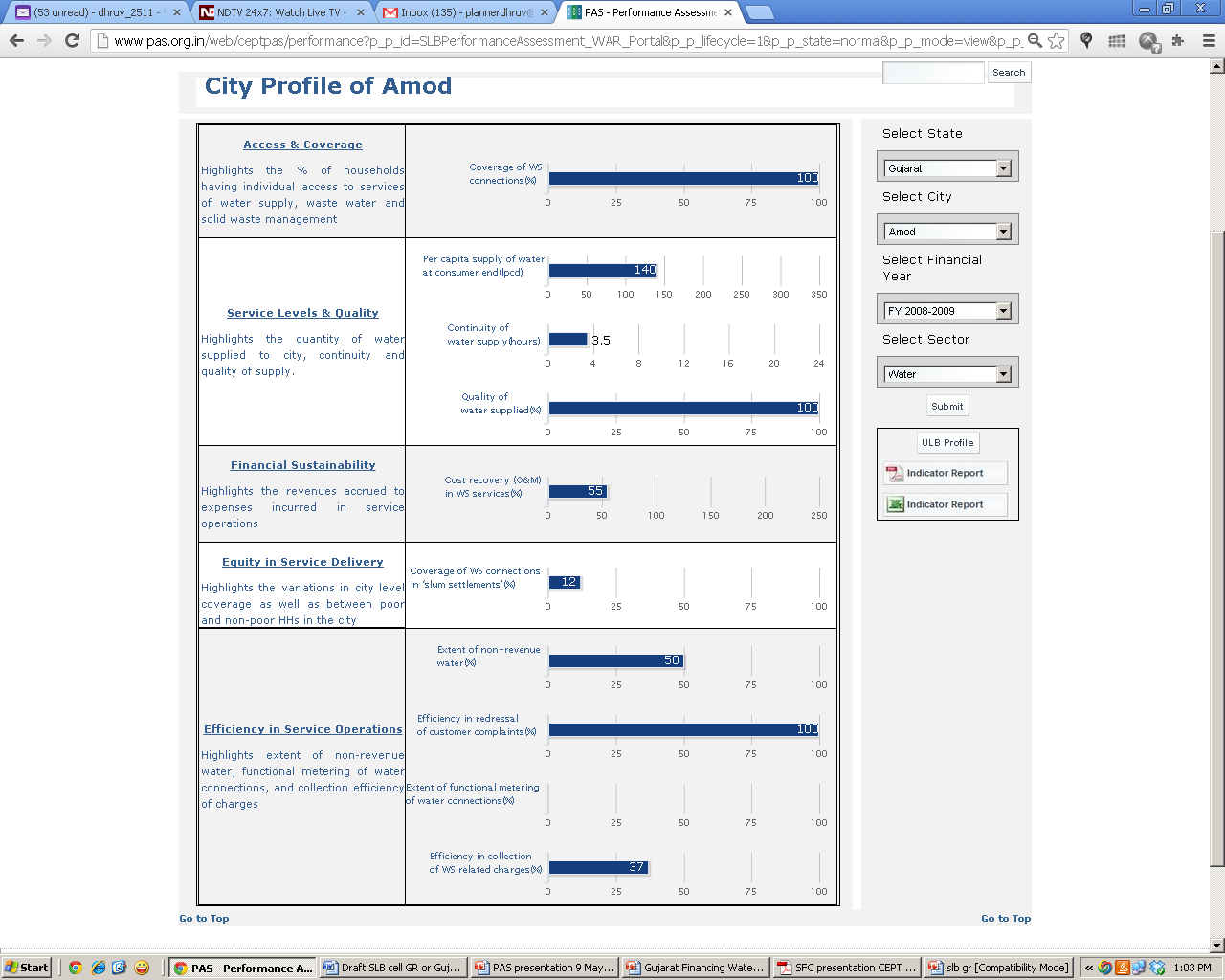 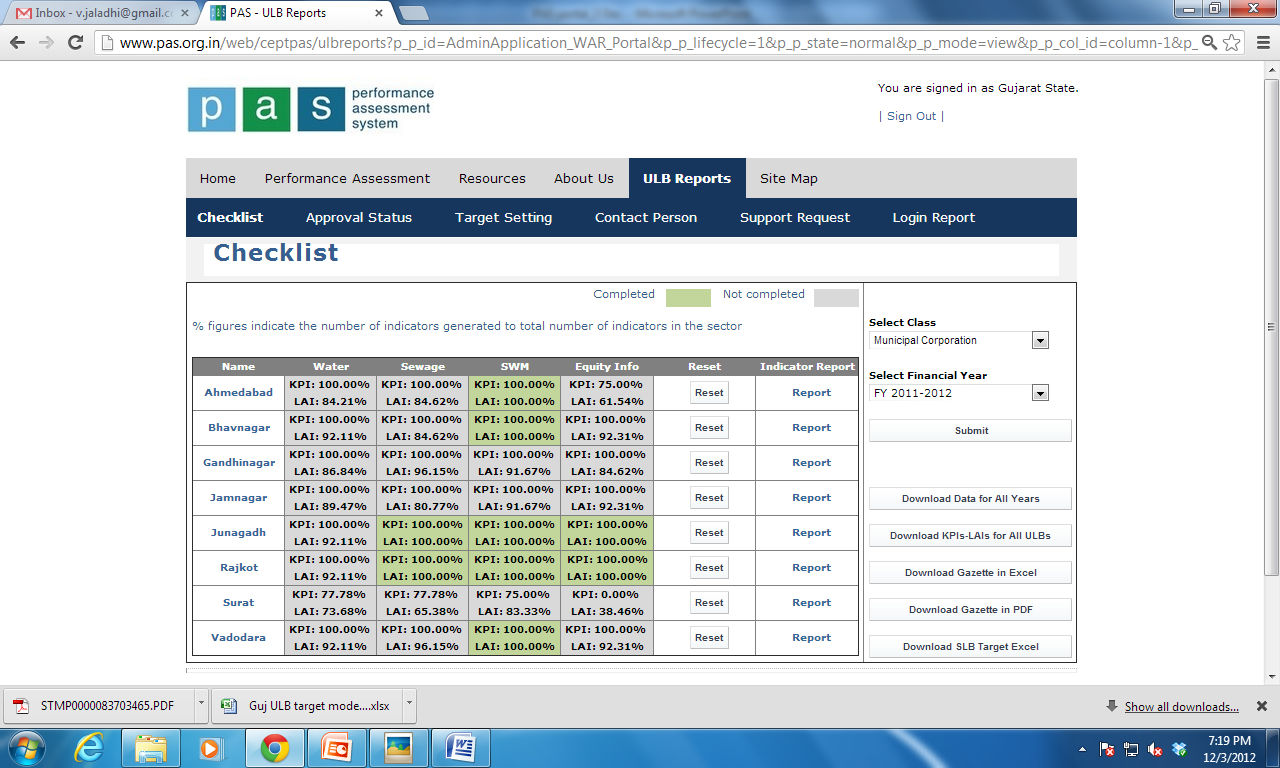 Monitoring of data entry/ targets
Monitoring through State level dashboards
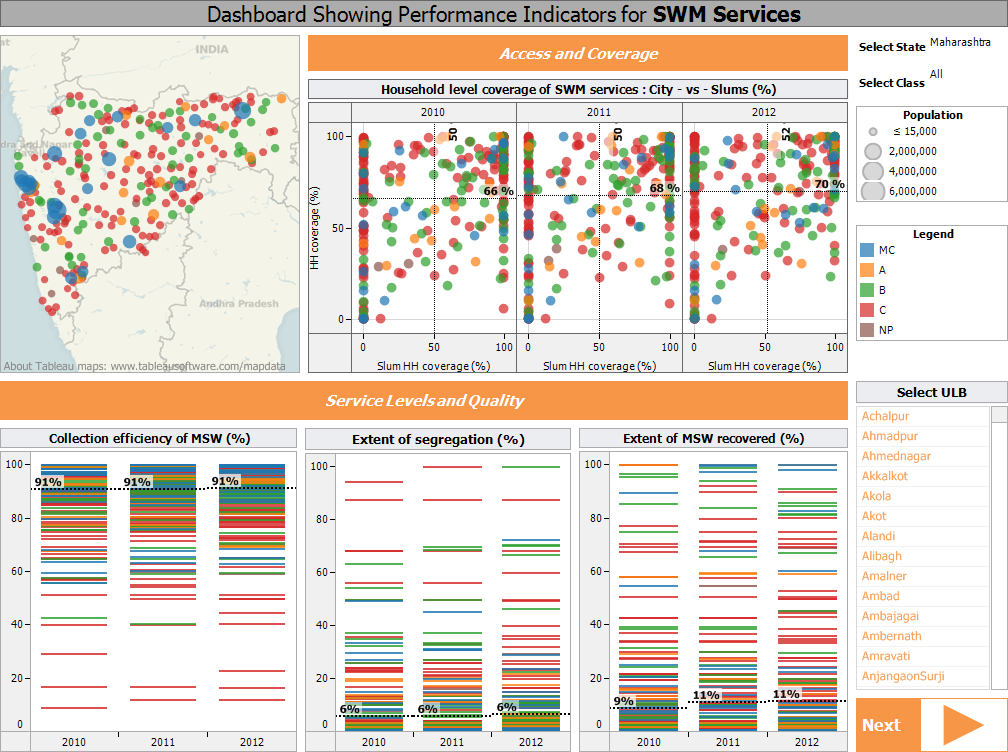 13
PAS Project
Monitoring through City level dashboards
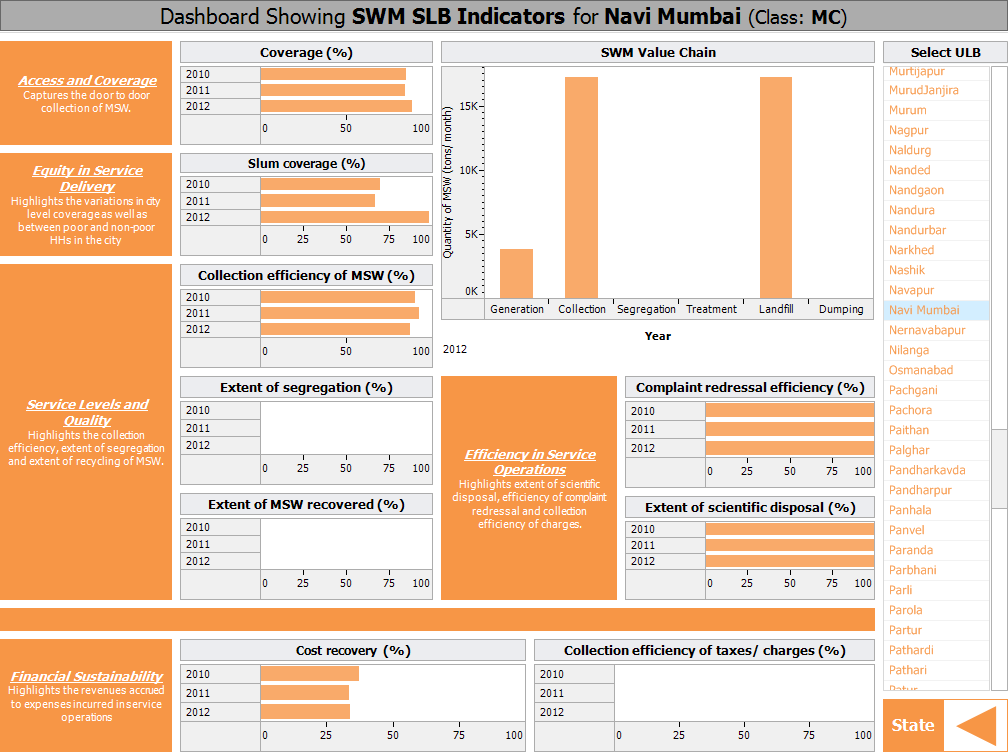 14
PAS Project
Dashboards showing ranking of cities
Similar to human development index (HDI), urban development index (UDI) was calculated using 25 indicators identified under 4 dimensions: 
Demography
Municipal services
Urban finance 
Urban equity

The dashboard shows class-wise ranking as per the UDI value scored by a city. 

The weightage for each dimension can be changed as and when required. 

It also allows the user to locate the cities on the map to identify regions  that are performing good or vice-versa.
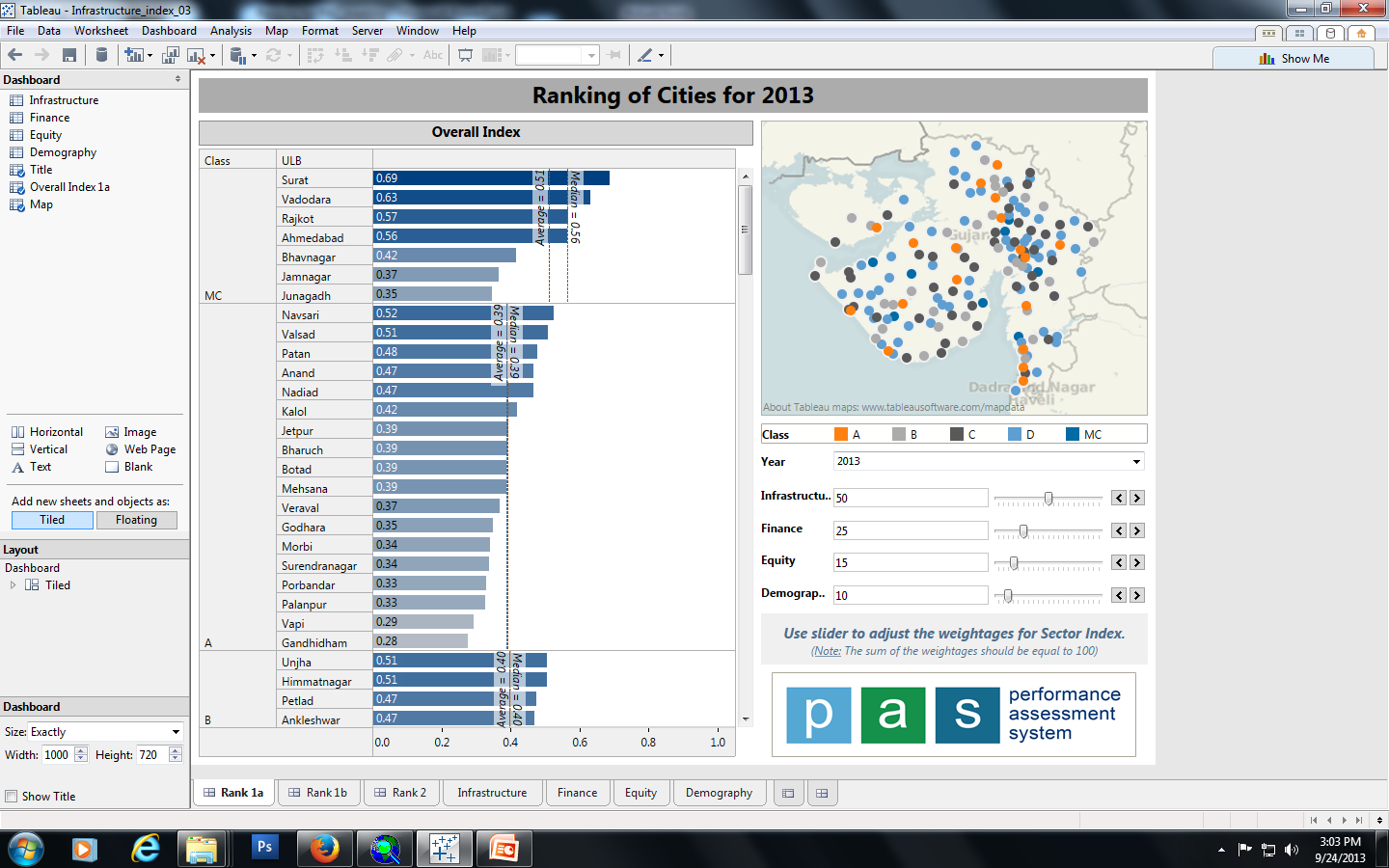 Integrating SLB within NeGP
MMP for Municipalities
35 JnNURM Cities as pilot
Development of e-Municipality application as a State Level Software Solution
8 modules
core Service/management functions
Model guidelines suggested a State Level Software Solution (SLSS)
Not widely followed, but Odisha MMP RfP (Dec 2013) as a SLSS
Integrating with, and adding to, existing e-Municipality modules
Bhubaneshwar (Corp.) and Puri (Muni.)
Grievances and Suggestions
Property Tax, Utilities Bills
Health Programs
/SWM
Personnel Information System
NMMP Municipality
Accounting System
Birth/ Death Certificate
Building Approvals
Procurement and Monitoring
Integrating PAS-SLB within NeGP
National e-governance programme
Seizing the opportunity
Relatively early stage of e-Municipality        roll out
Incorporate SLB as the 9th module?
Largely aggregation from the other 8 modules; easy to do
Assessment and Improvement tools
Faster compliance and state level monitoring
Dashboards, comparisons, ranking, social audit
Ushering in Performance linked grant regime
Develop both state and city level modules
Grievances and Suggestions
Performance assessment using SLB
Property Tax, Utilities Bills
Health Programs
/SWM
NMMP Municipality
Personnel Information System
Accounting System
Birth/ Death Certificate
Building Approvals
Procurement and Monitoring
Integrating SLB in existing e-governance system of AMC
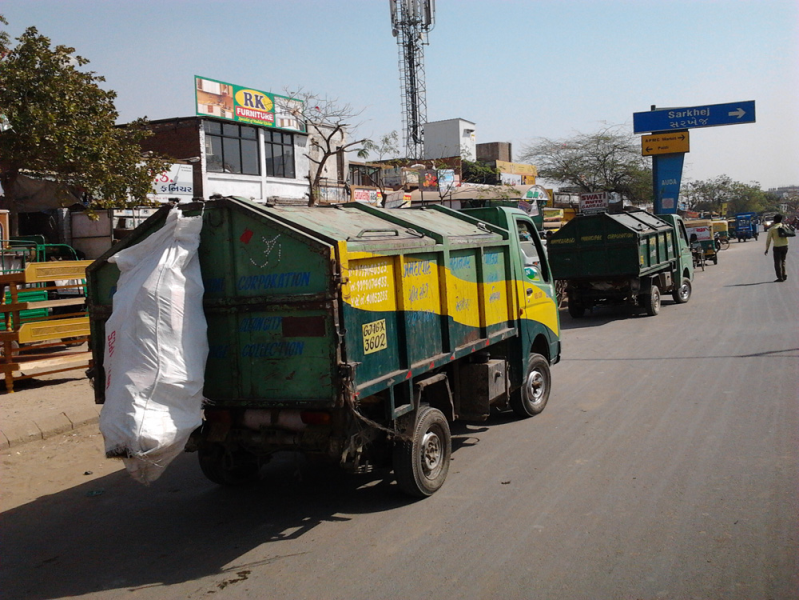 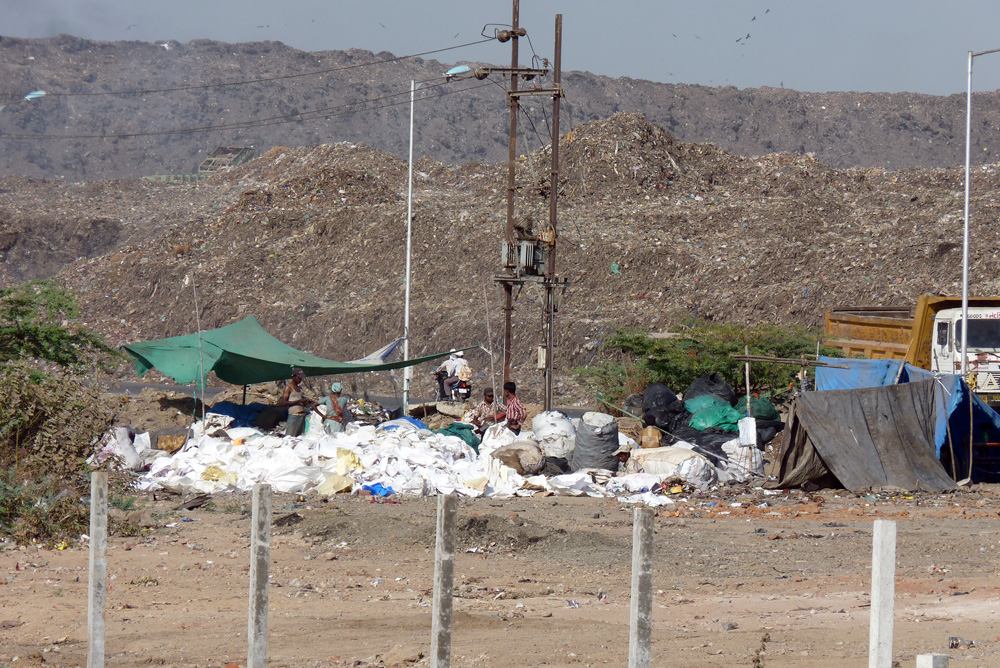 Performance Assessment Systems (PAS) for Urban Water Supply and Sanitation in India
Enhancing e-Gov for SLB Mainstreaming  - A Case of Kadi
City Dashboard – Conceptual
Key Statistics
 Property Tax
 Water Supply
 Waste Water
 SWM
 Storm Water
 Street Light
 Park- Garden
 Road
 Complaints
 Birth-Death
 Accounts
 Revenue 
 Budget
 Projects
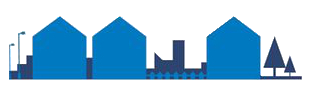 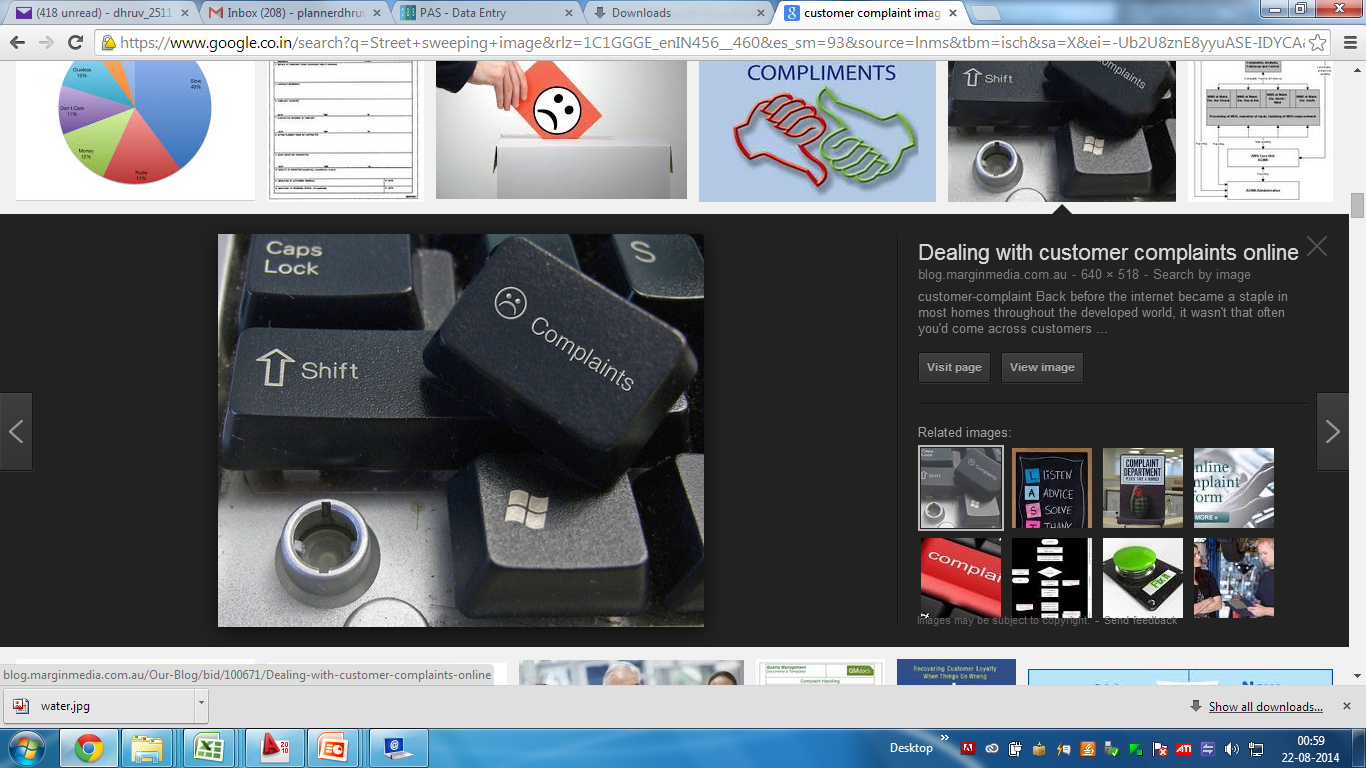 Property Tax
Complaints Redressal
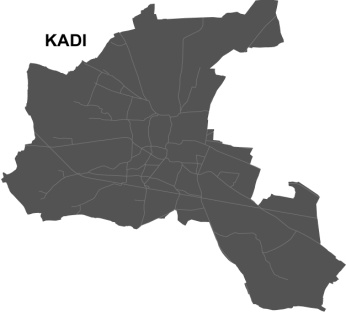 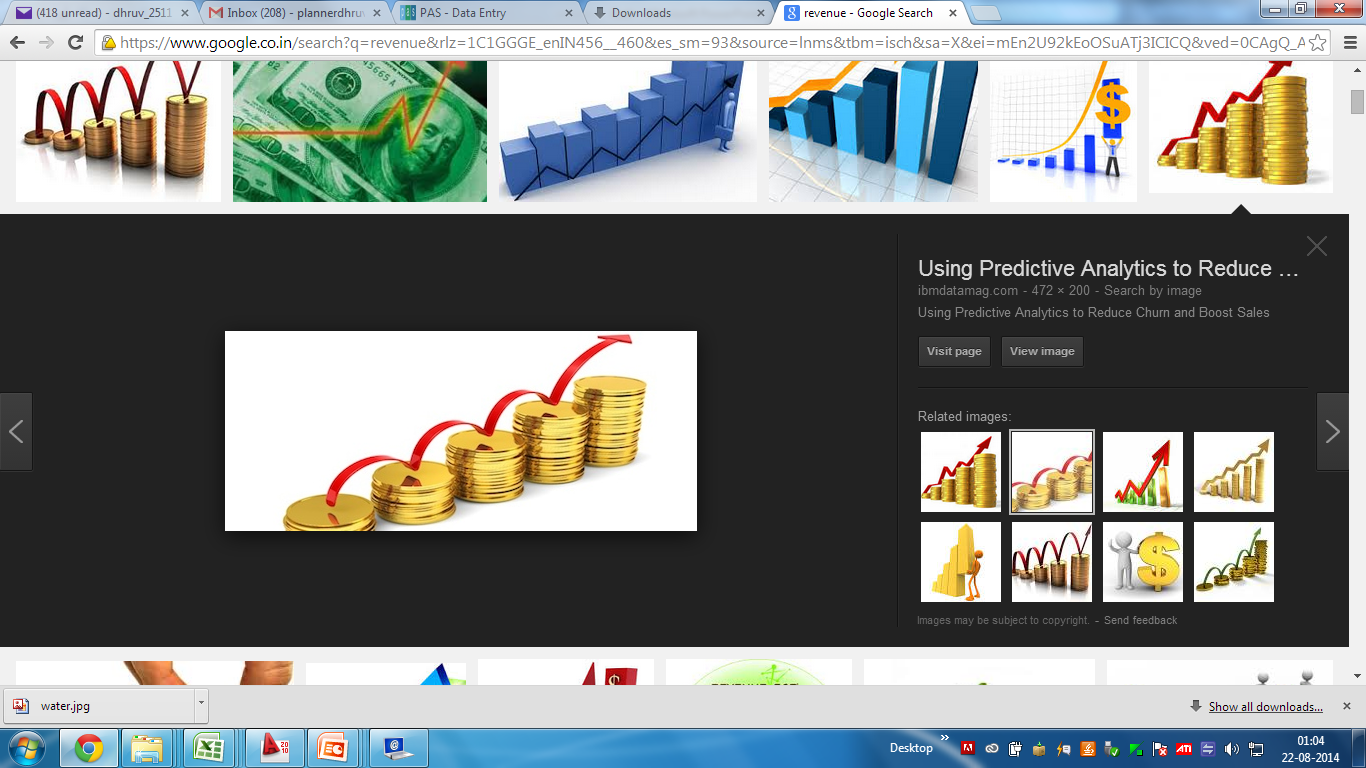 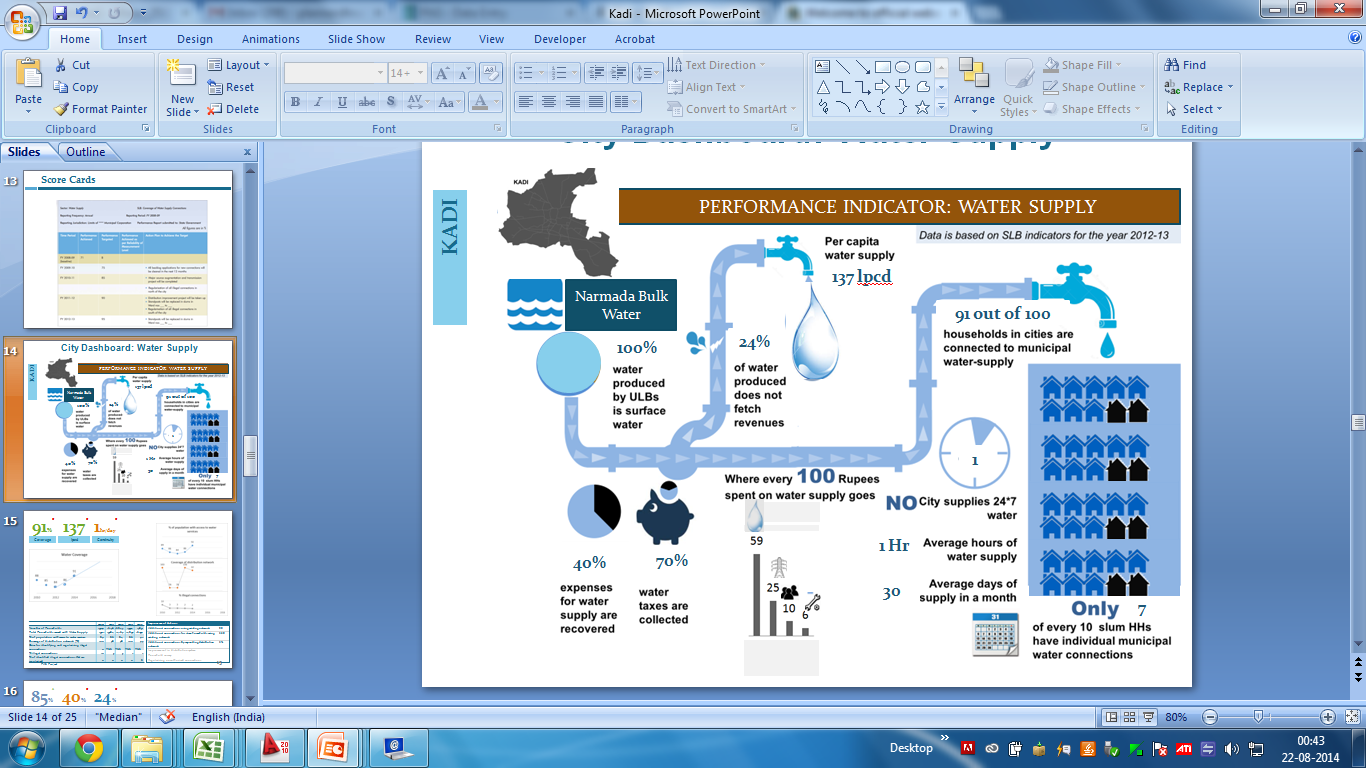 Water Supply
Revenue/ Accounts
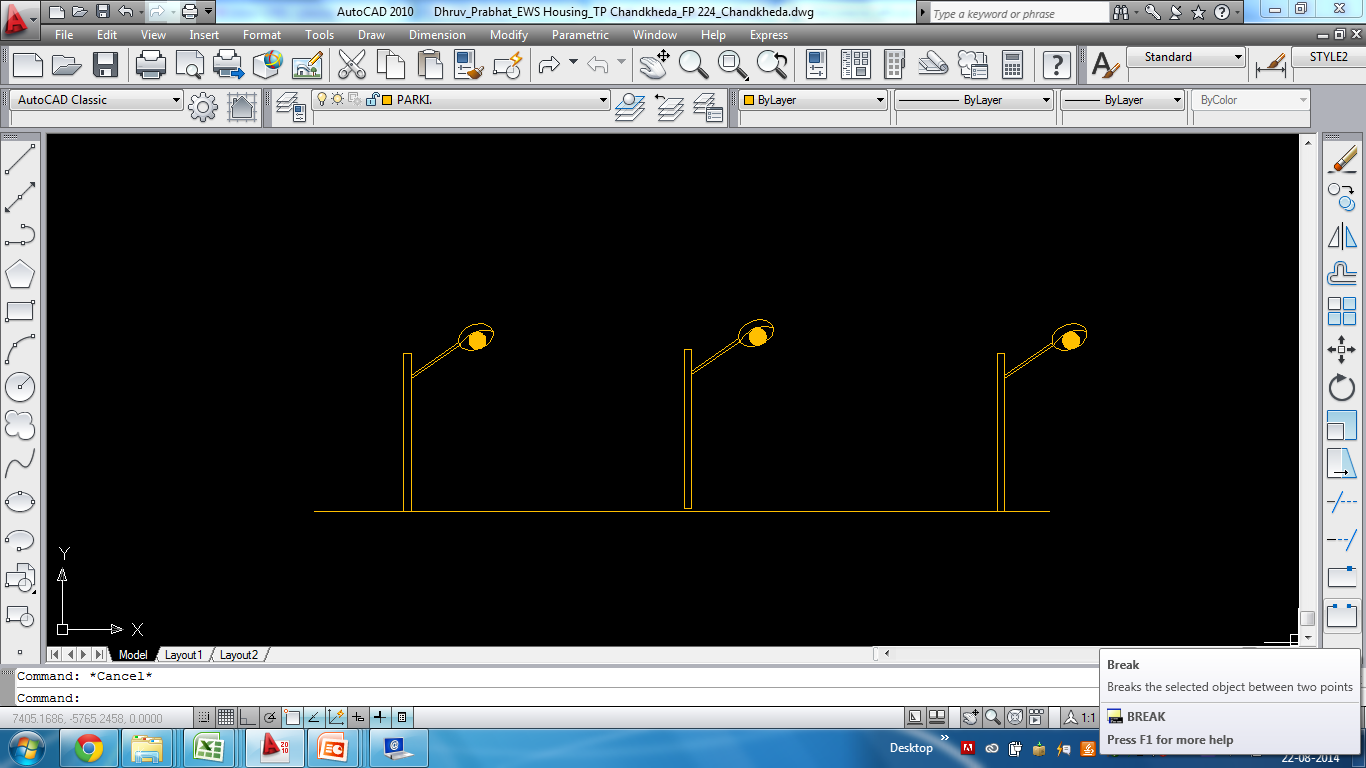 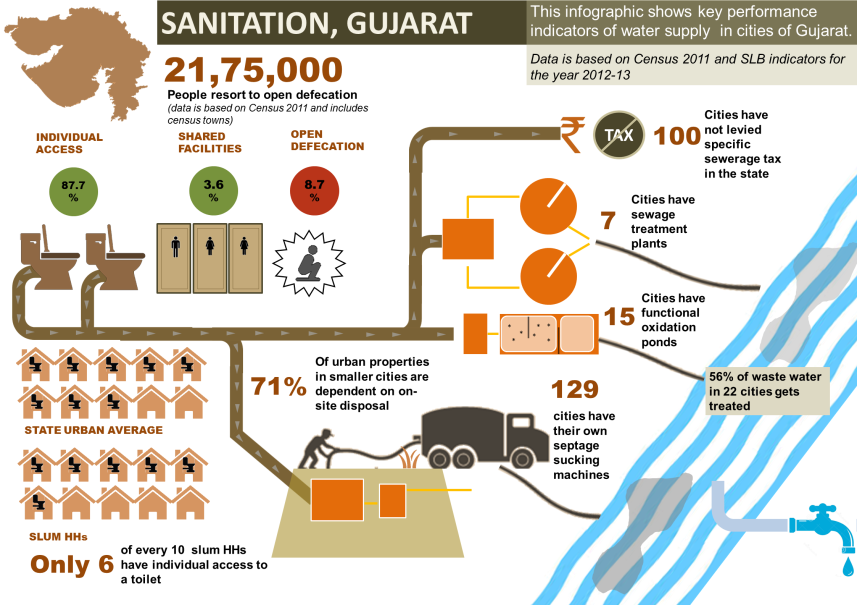 Street light
Waste Water
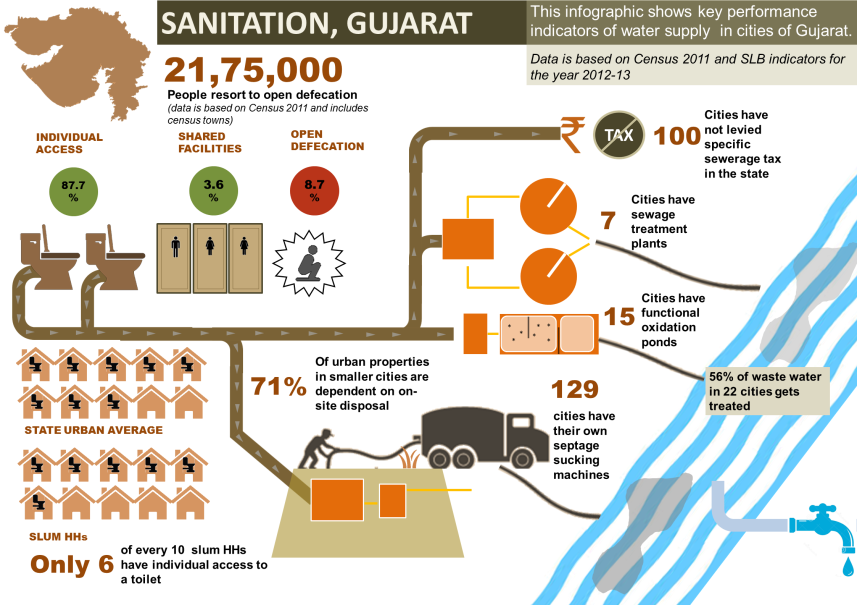 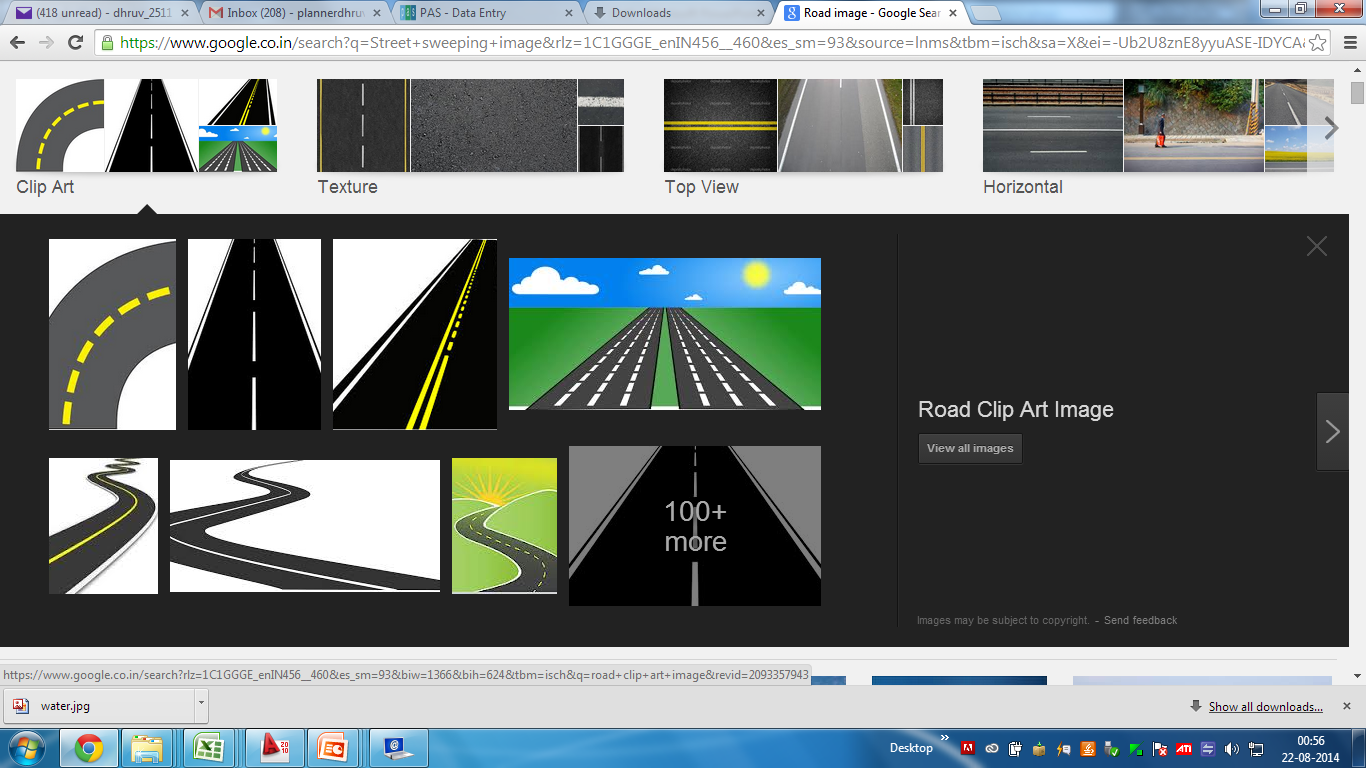 Solid Waste Management
Roads
19
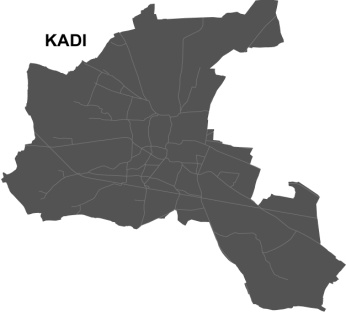 City Dashboard: Water Supply
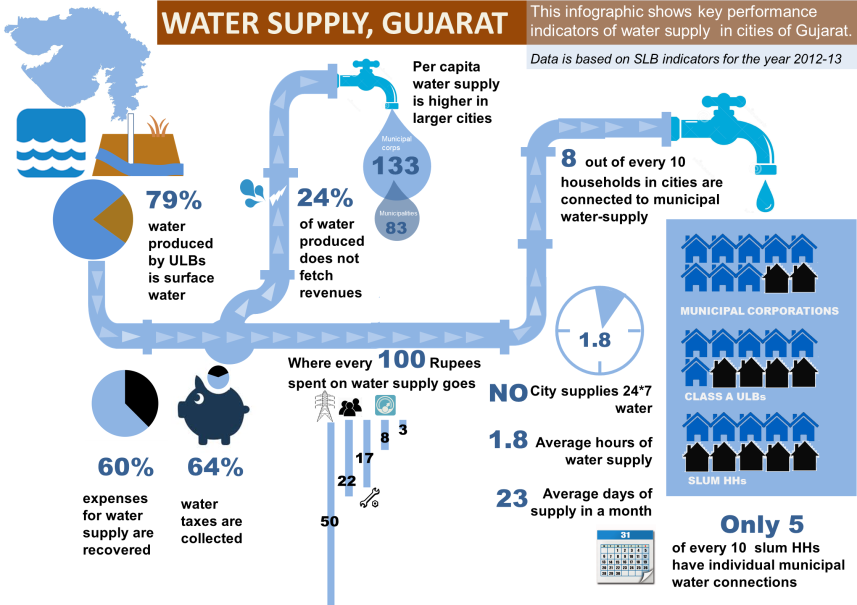 PERFORMANCE INDICATOR: WATER SUPPLY
KADI
137 lpcd
Narmada Bulk Water
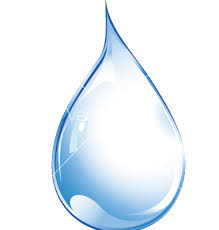 91 out of 100
24%
100%
14.8 ML Daily Water Production
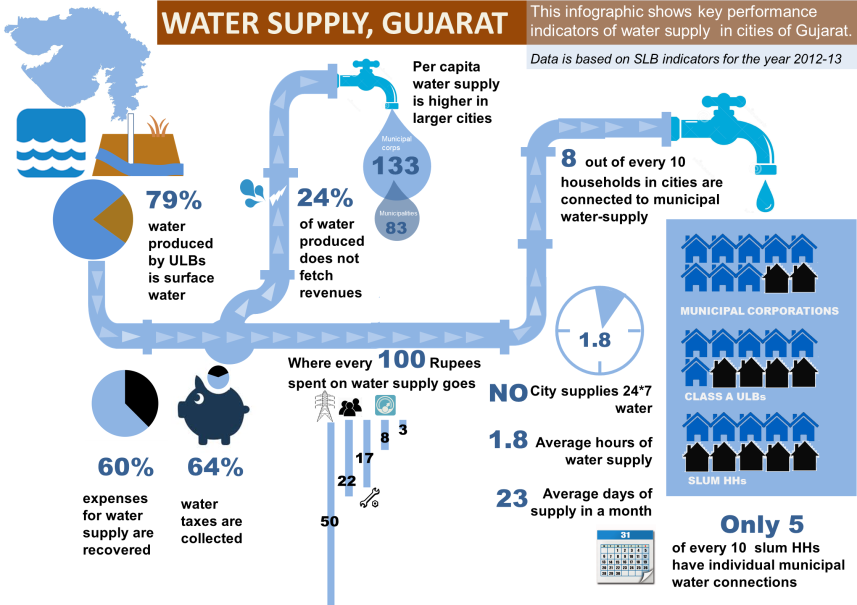 3.6 ML Daily water  loss
1
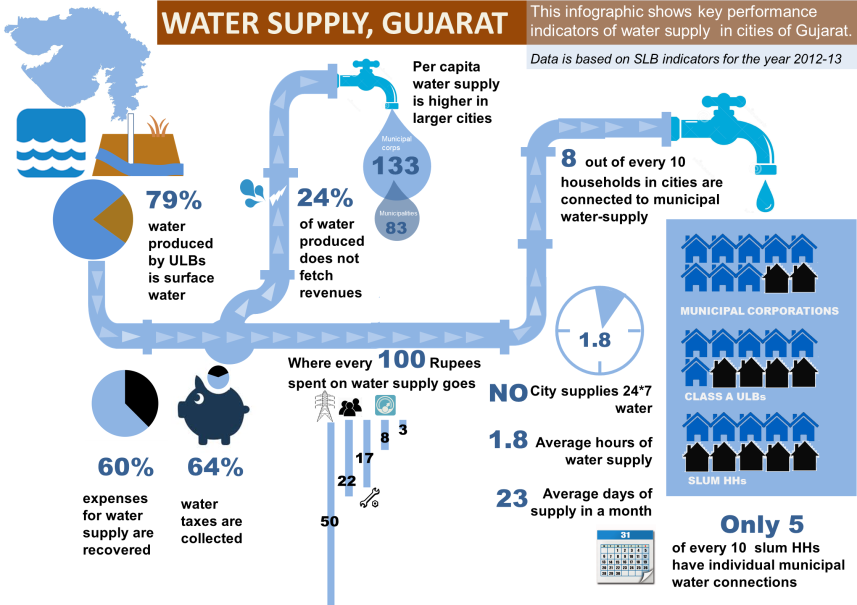 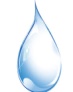 1 Hr
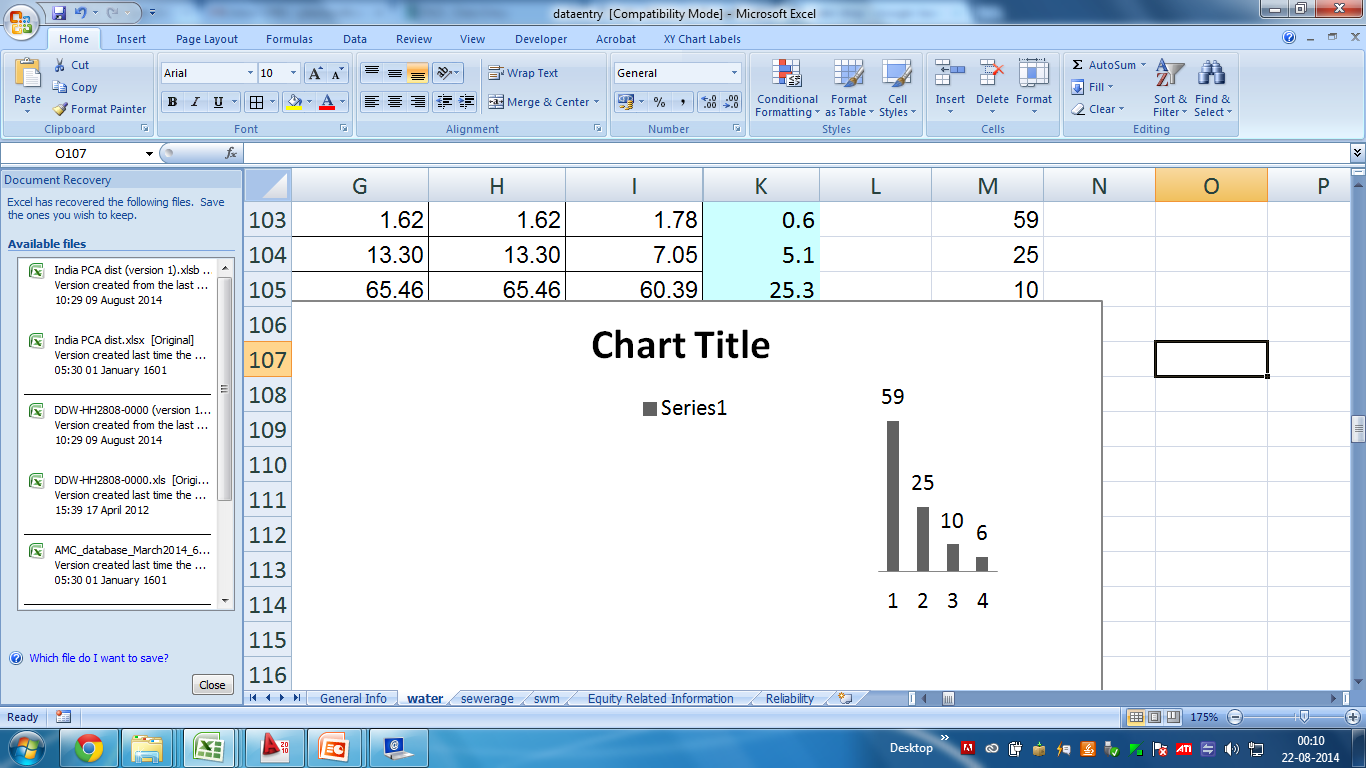 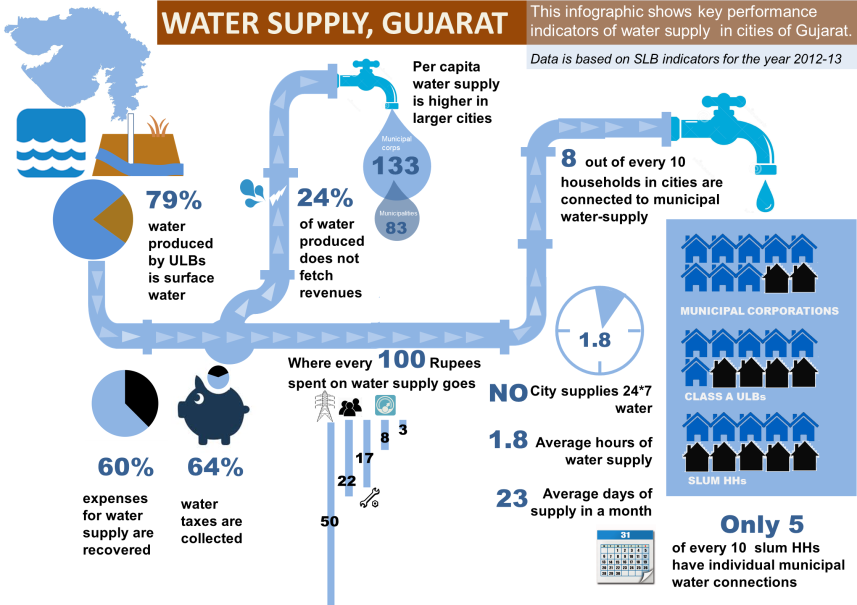 70%
40%
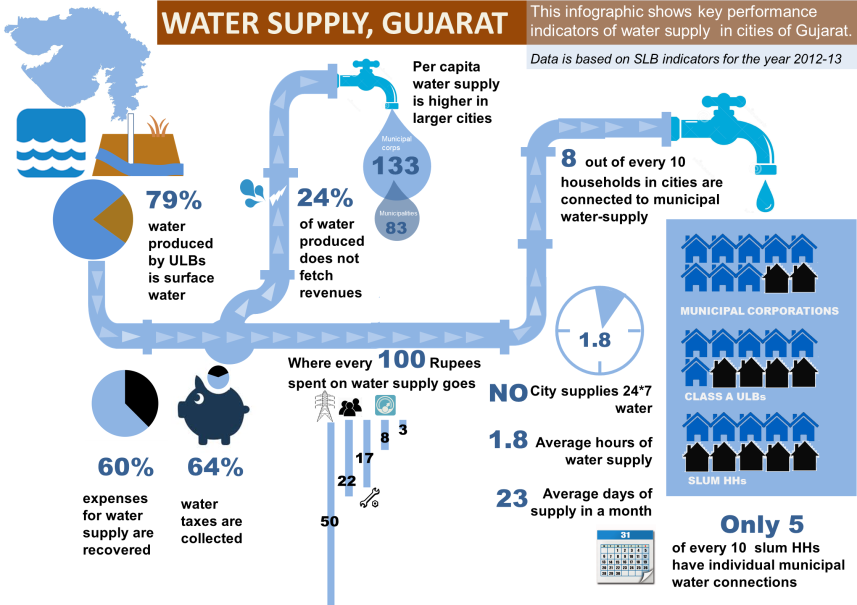 30
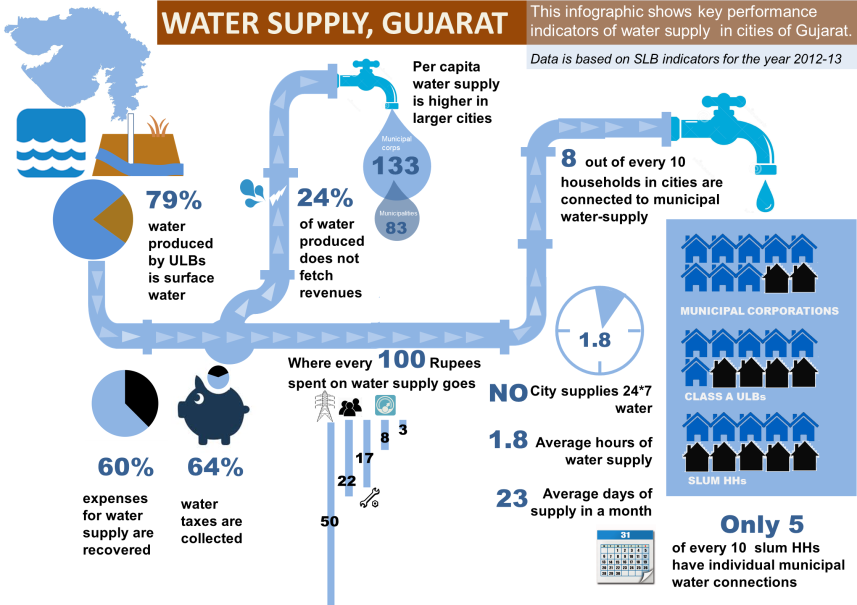 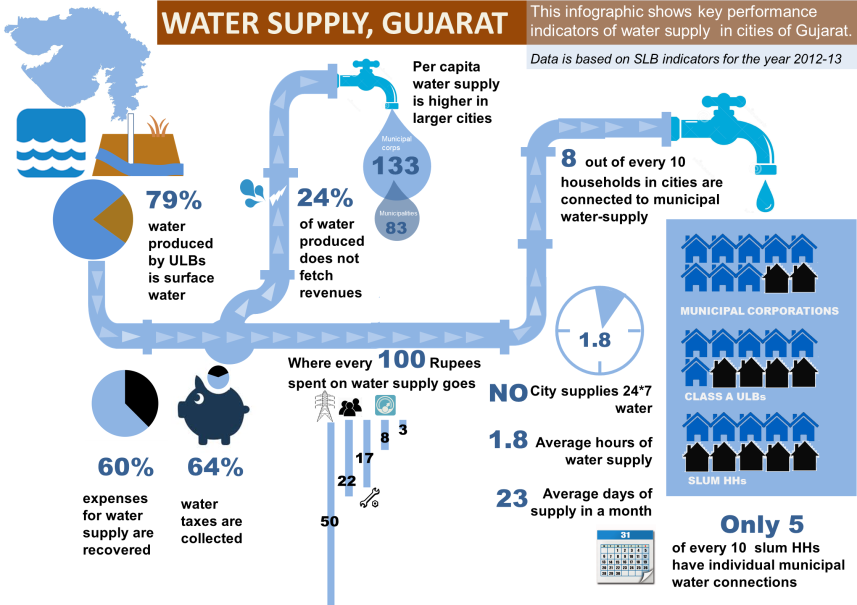 7
Rs 1596  Cost per connection 
Rs 600 tariff per connection
Performance Improvements
Approach to performance improvement planning
Conventional Approach
PAS Approach
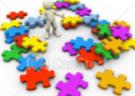 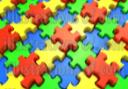 ‘PROJECT’ 
based approach
‘SERVICE’ 
based approach
Oriented towards OUTPUTS
Oriented towards OUTCOMES
SUPPLY DRIVEN
Starting point is current performance – NEED DRIVEN
Focus on INDIVIDUAL PROJECTS
Focus on SECTORAL SOLUTIONS
Performance Assessment Systems (PAS) project, CEPT University, Ahmedabad
22
Integrated approach for SERVICE IMPROVEMENT PLANNING
Focus on moving away from ‘infrastructure investment plans’ to evolving ‘service improvement plans’ which include wide set of actions for improving service delivery.
Multi-layered links between improvement actions and performance indicators, 
as against big singular project proposals …
Regularize unauthorized connections
Quality of water supply services
Non-revenue water
Coverage of water supply in slums
Cost recovery of water supply services
Coverage of water supply in city
Improving service levels related to Access and coverage by varied set of interventions, 
rather than just infrastructure creation …
23
Integrated approach for FINANCIAL PLANNING
Assess aggregate funding demand from all improvement actions
Financial implications of each Improvement action
Capital expenditure
Revenue generation
Operating and maintenance expenditure
Effect of inflation based on phasing
External sources of funds
Exploring funding pattern possible for each improvement action

Internal sources of funds
Exploring options to increase revenue from own income sources
Aligning both these financial streams to evolve sustainable ‘Financing Plan’
Assess financial health and extent of revenue surplus available
Municipal finances of urban local bodies
Past trends of municipal finances
Forecasting for finances for Business as Usual scenario
24
Dashboard to compare different options
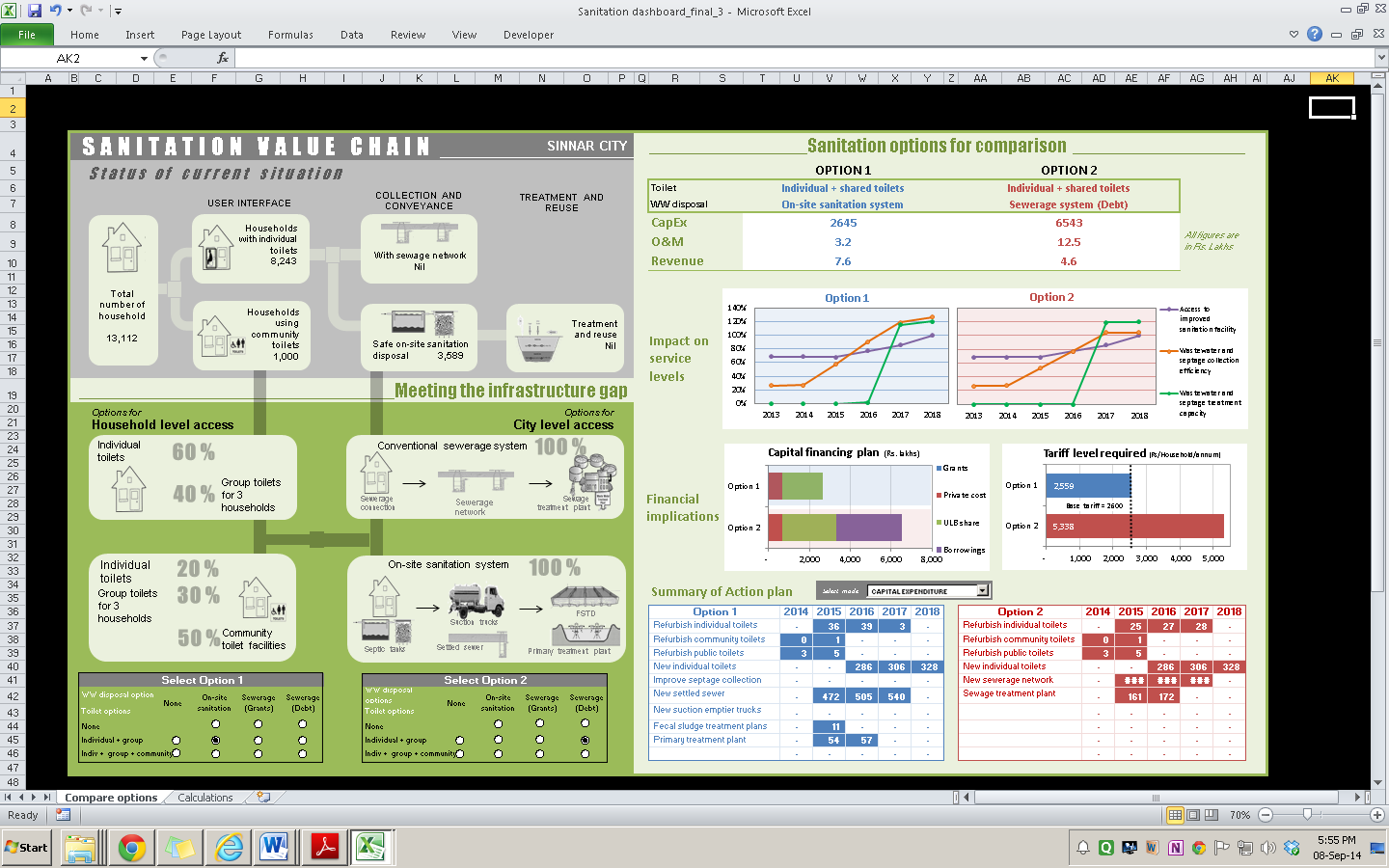 Other Tools for Improvement Planning
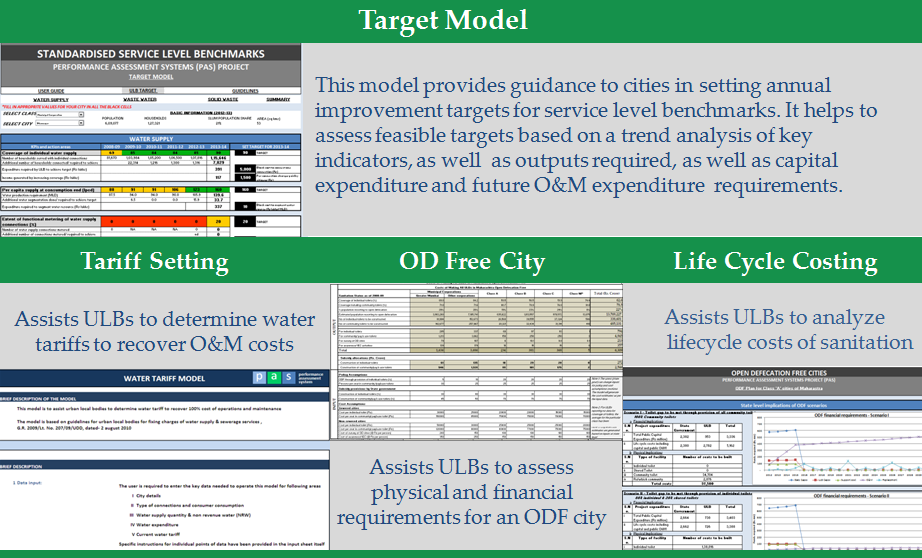 Urban Sanitation Activities
PPP models
Developing Contracts
Governance & Regulation for FSM
Looking at technology options for waste treatment
Work at National level –NHB, GoI, other partners
Exploring Development Impact Bonds and City Sanitation fund
Links with HFI, MFI & SHGs, Corporate Social Responsibility
Moving away from community toilets Provide on-premise or group toilet 
Options for toilet technology to reduce costs
Awareness and monitoring
Performance Improvement support
Support for development of Improvement Plans
15 Class - A cities of Maharashtra to develop PIPs
Preliminary water audits in 10 cities of Gujarat
City Sanitation Plan in 4 small cities of Maharashtra 
Information System Improvement Plan (ISIP) for Vadodara Municipal Corporation
Piloting Public Grievance Redressal System, cost recovery, services for the poor and drinking water quality surveillance in Gujarat
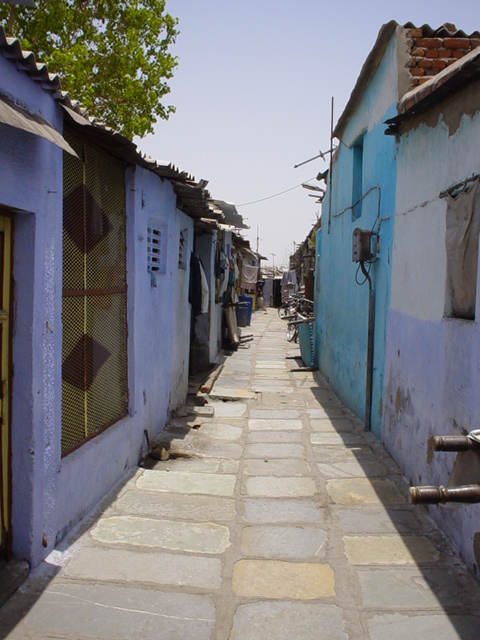 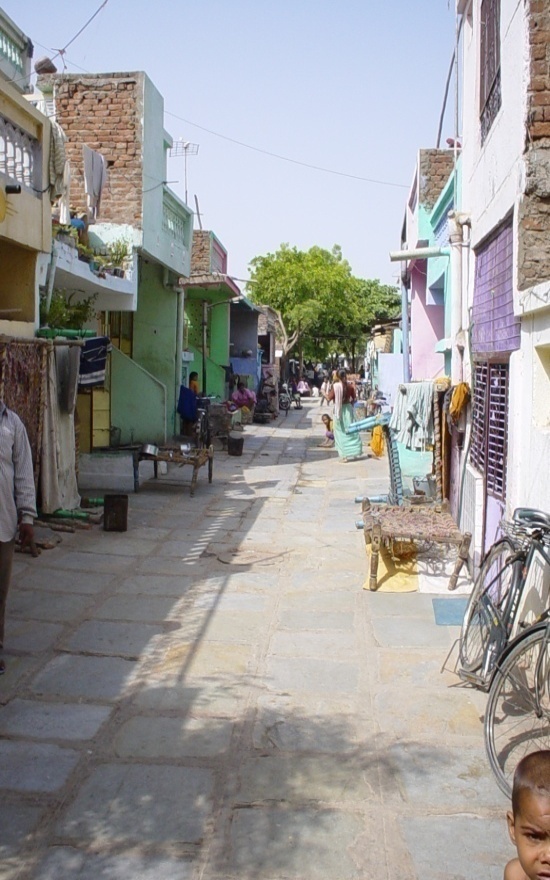 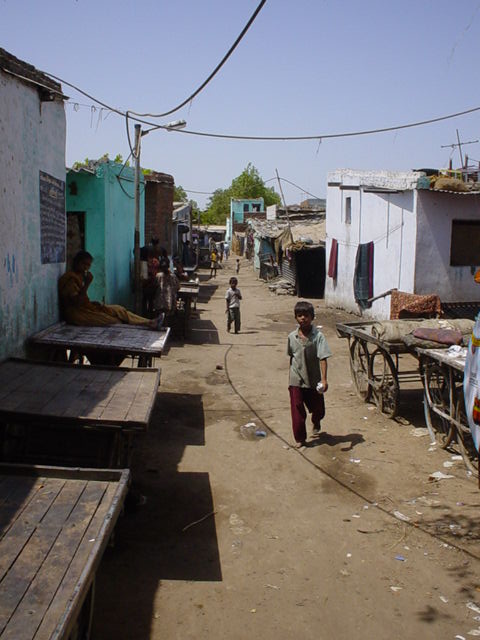 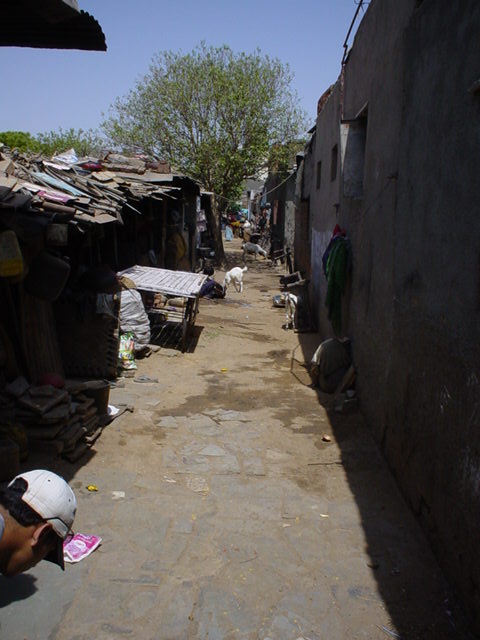 www.pas.org.in

pas@cept.ac.in
Thank You